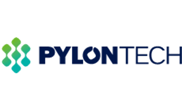 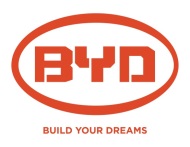 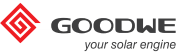 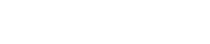 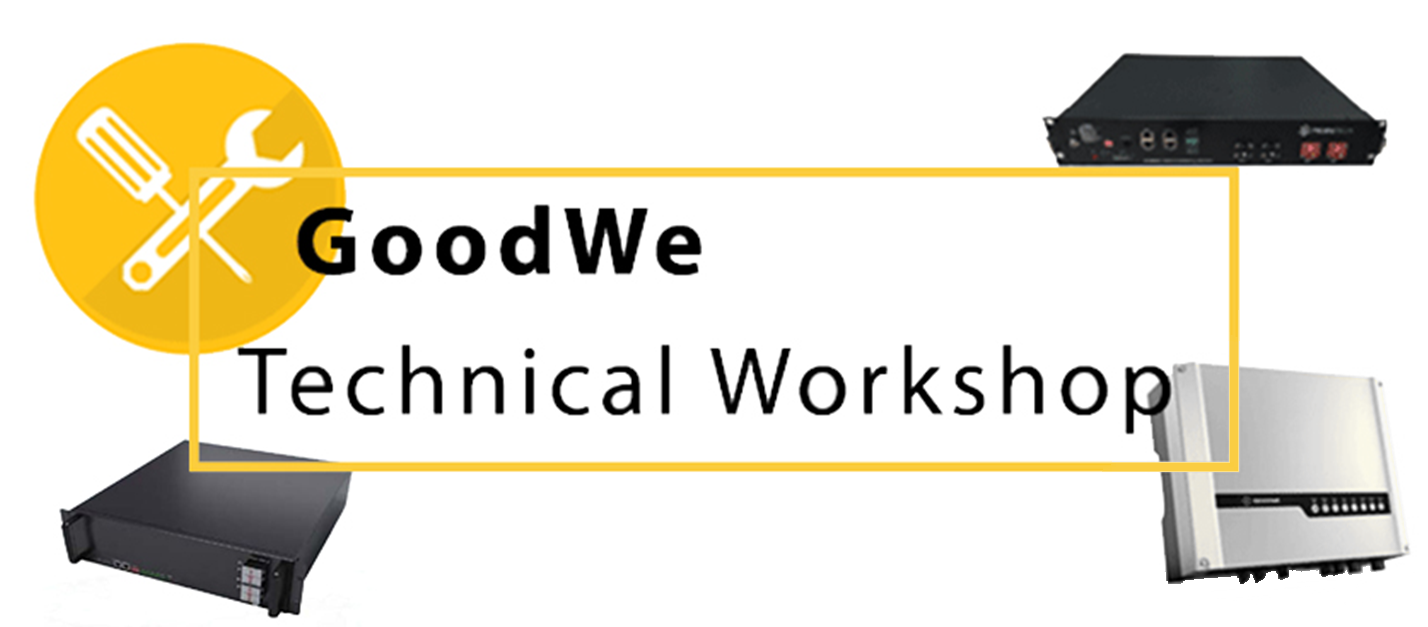 Welcome to SegenSolar – Your Solar PV Distributor
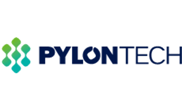 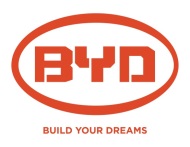 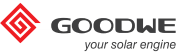 GoodWe Use Case
Single Phase and Three Phase
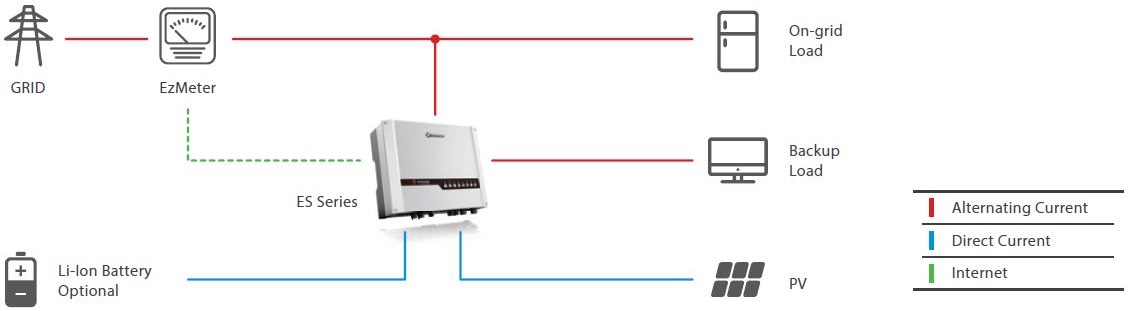 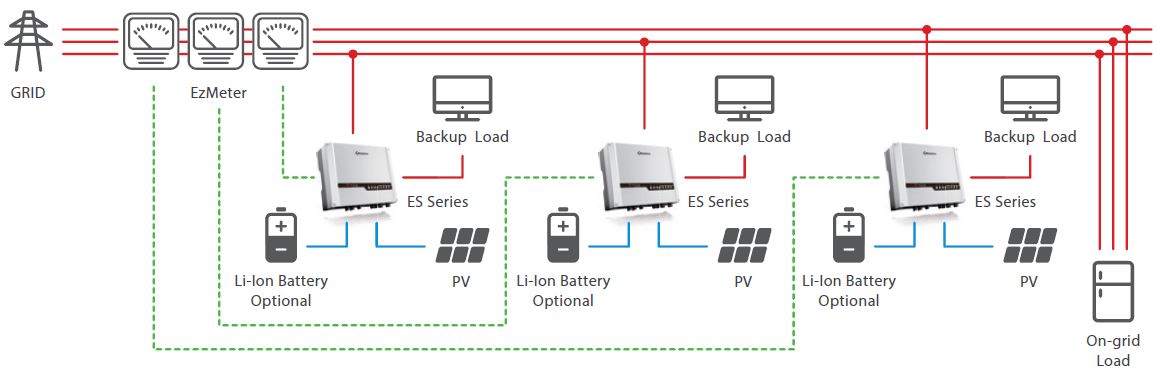 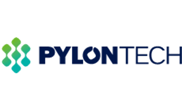 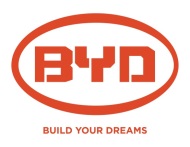 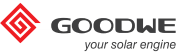 PYLONTECH
Pylontech batteries
Vertical industry integration ensures more than 6000 cycles at 80% DoD or 4500 cycles at 90% DoD
Nominal current of 25A for US2000B
Nominal current of 37A for US3000B
Modular units allow for flexible design and upgrade options  
Compatible with GoodWe ES and EM
Simple buckle fixing minimize the installation time and cost
Safety Cert.TÜV CE UN38.3 TLC
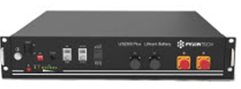 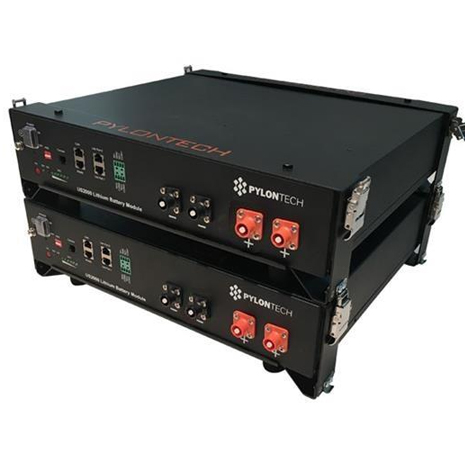 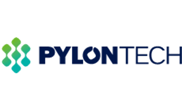 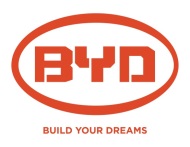 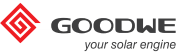 DATA SHEET
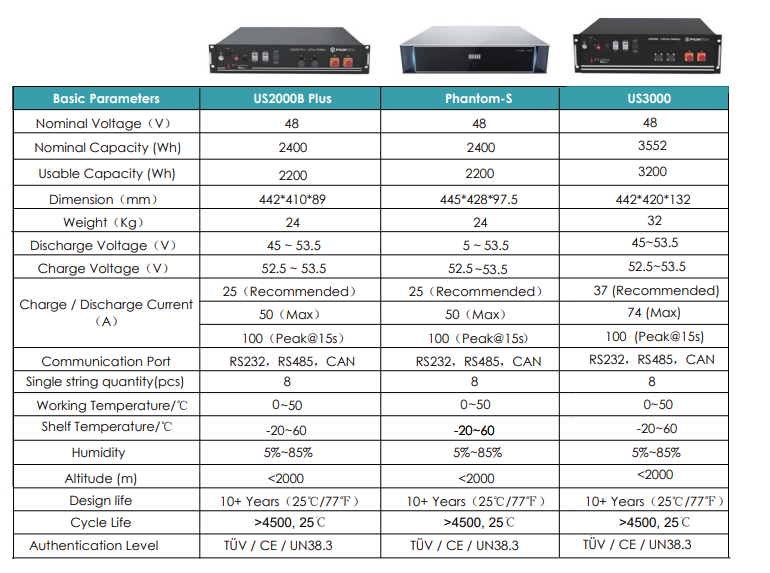 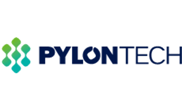 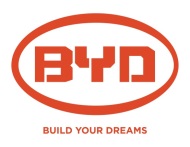 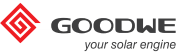 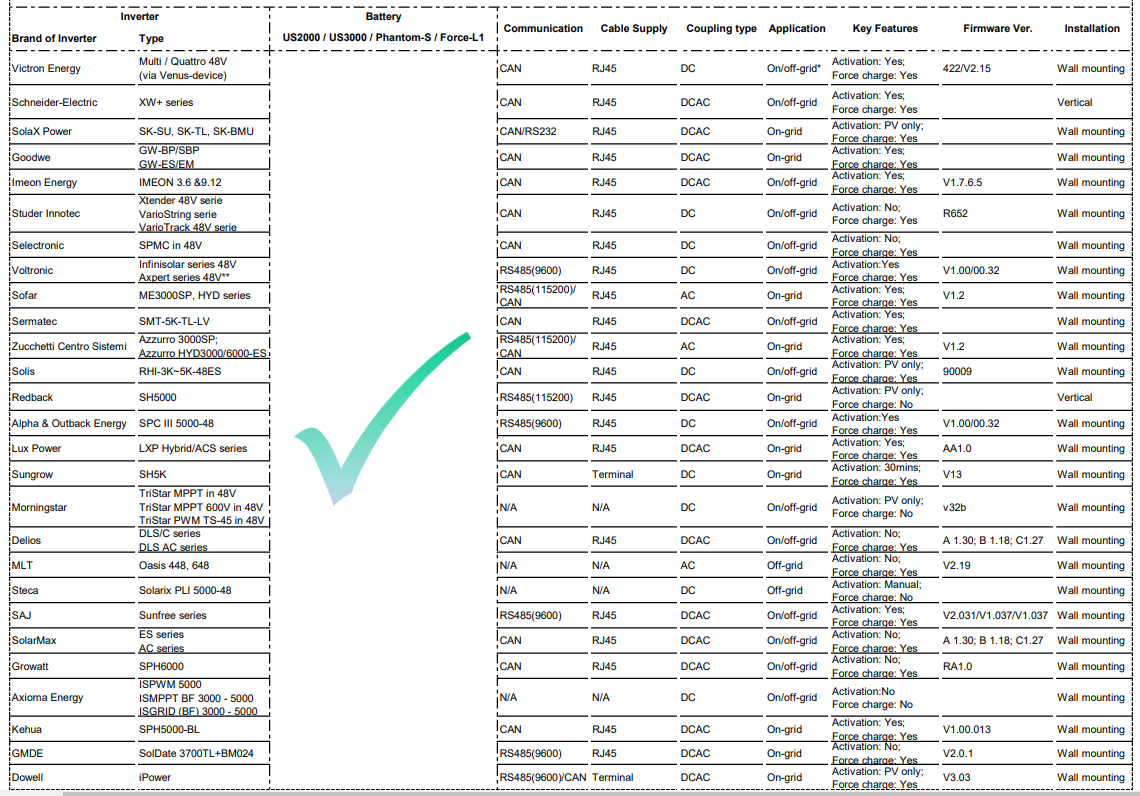 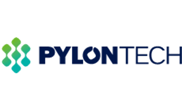 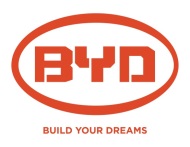 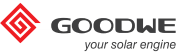 If the scenario requires multiple Pylon battery modules 

Internal communication of the Pylon batteries is limited to 8 modules, Pylon can manage battery information for only 8 modules in parallel per inverter with the address allocated automatically.
For larger banks, a Pylontech LV-Hub can be used to connect 5 banks of 8 battereis
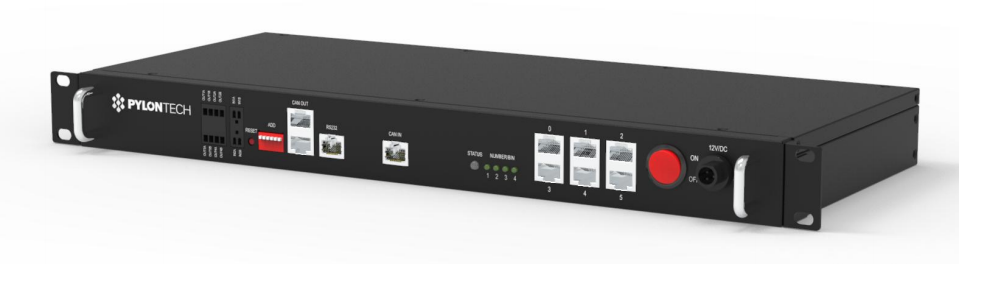 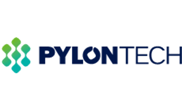 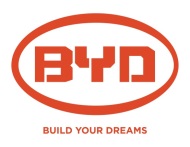 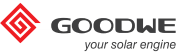 Module Layout
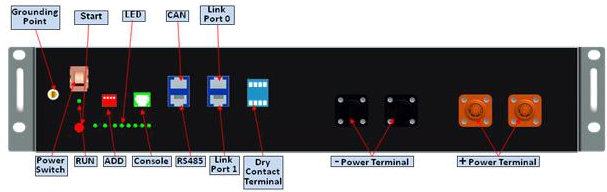 Front Panel
Power Switch
Link Ports
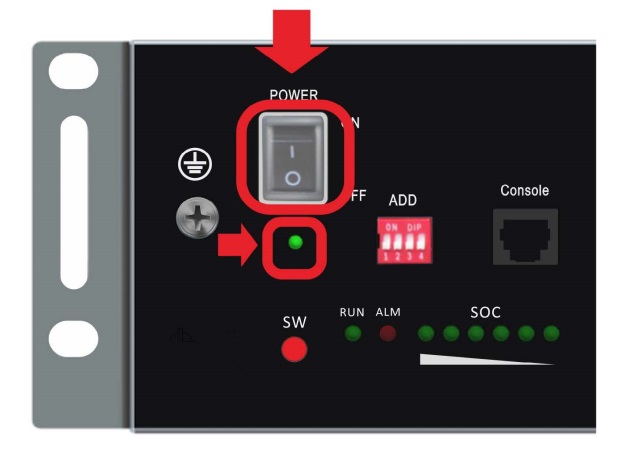 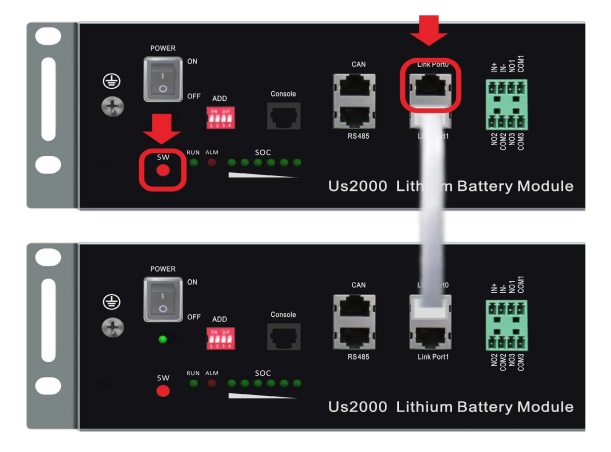 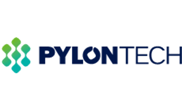 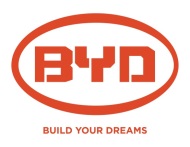 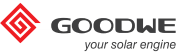 Pylon Cables
Cable accessories included with the battery
      Two power cables, one communication cable and one earth cable
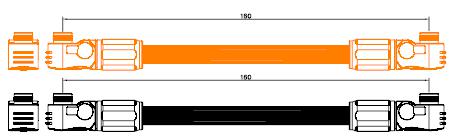 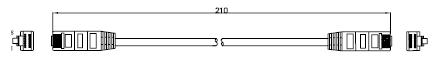 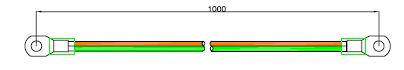 Cable Pack, required accessory (Purchased separately) 
      Two long power cables and one communication cable
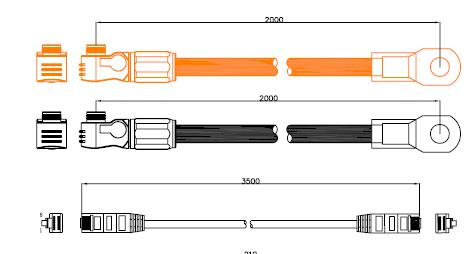 NOTE 
     The Cable pack must be purchased                      
     separately and is not included with
     the battery. 
     The Power cables is rated for a
     current rating of 120A.
     a Maximum of 5 battery modules can
     be connected with one cable pack
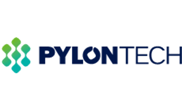 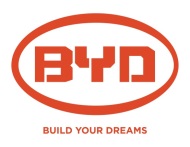 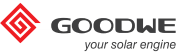 Cabinet / Brackets
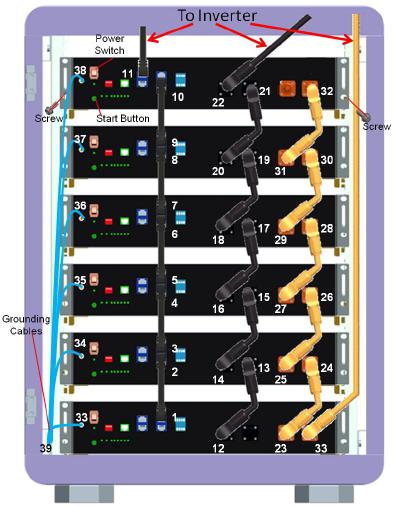 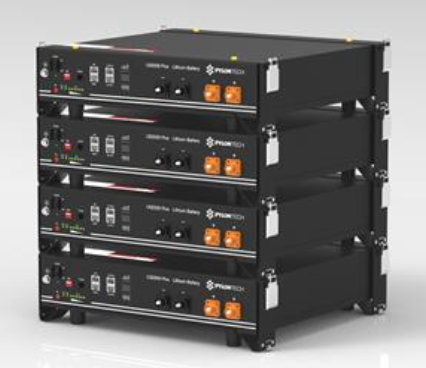 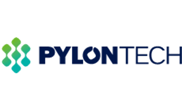 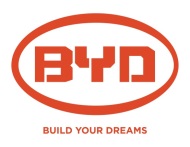 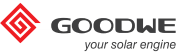 BYD
BYD Batteries
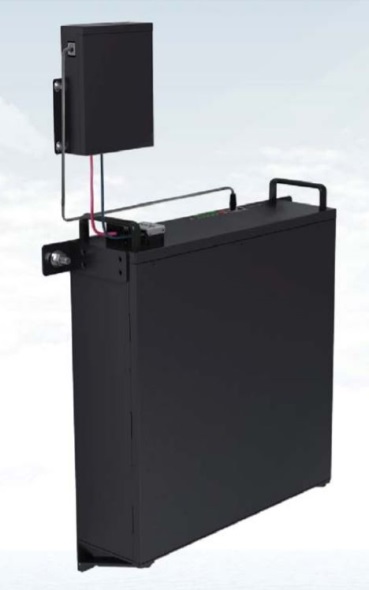 Safe Battery Chemistry – LiFePO4 (Lithium iron phosphate) the thermal runaway temperature is over 480°C
Railway and Automotive Standard Battery – 6+ years track record in the EV market and knowledge in ESS 
High Power Output – 1C Nominal and 2C Peak
Easy Installation and Uninterruptible Maintenance – Complete modular design.
Flexible Extension Life Time – Can expand storage at any time 
Compatible with GoodWe ES and EM
10 Year Warranty – Covers the battery for 1 full cycle per day for the duration of the warranty
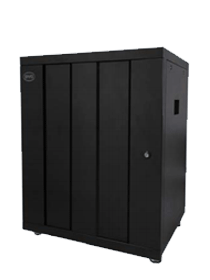 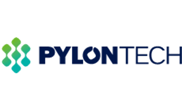 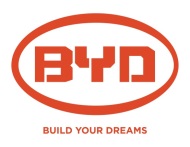 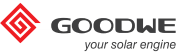 DATA SHEET
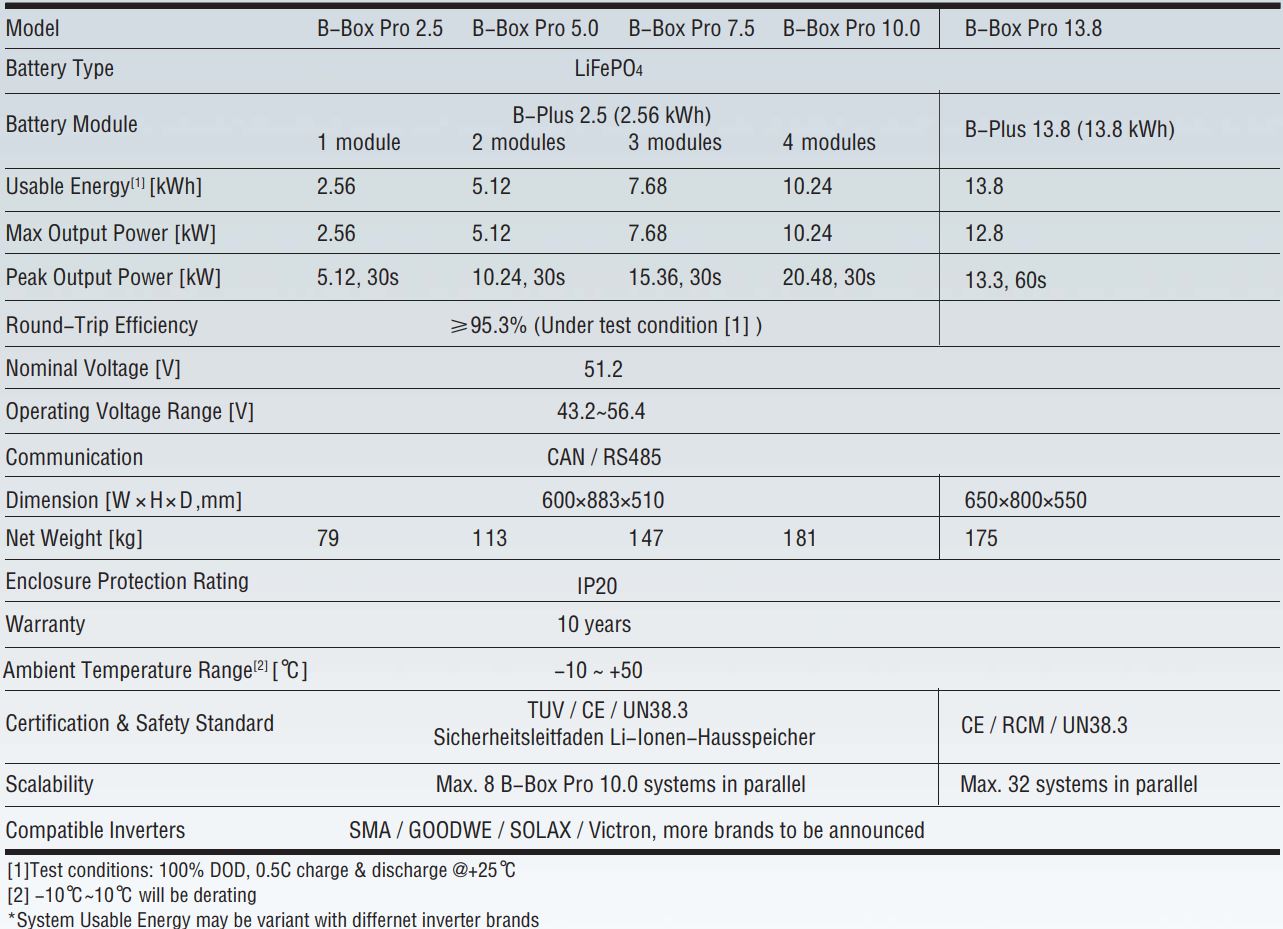 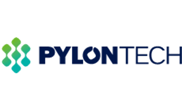 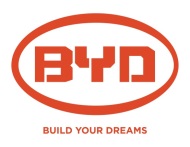 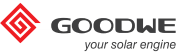 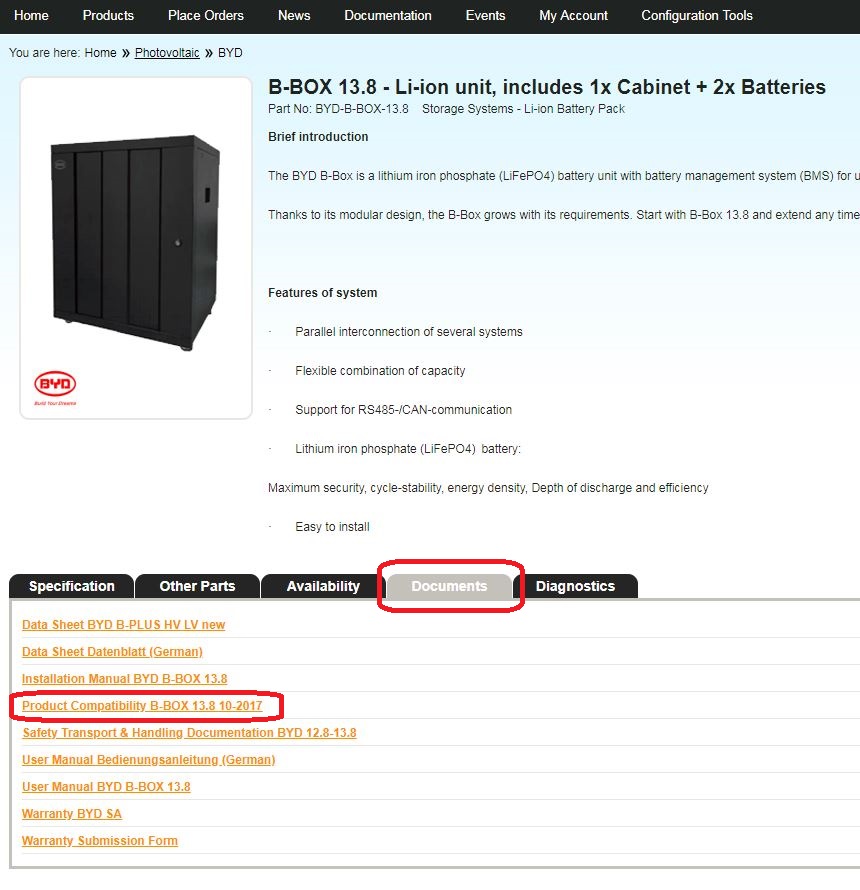 Inverter Compatibility List
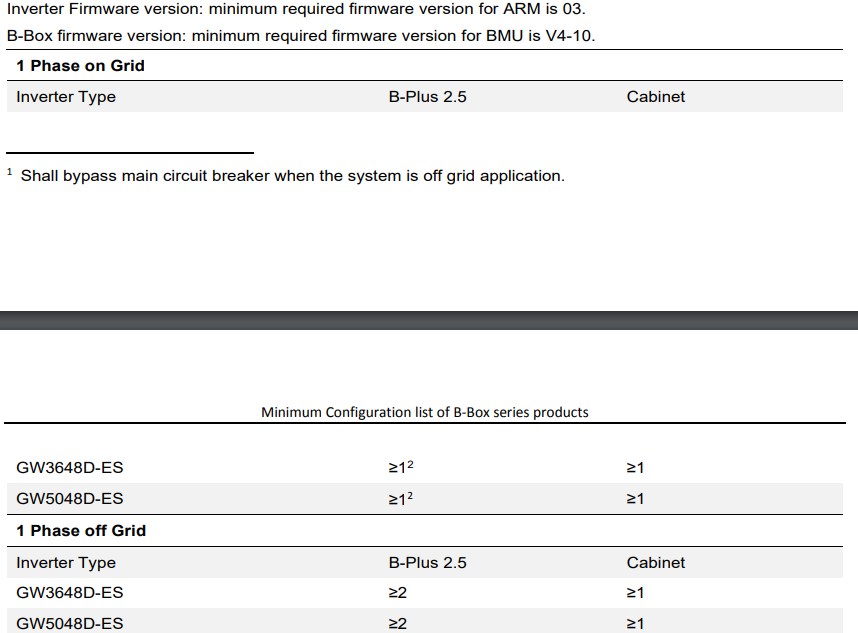 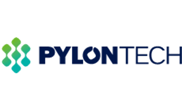 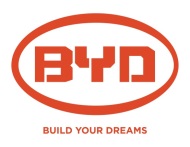 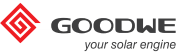 Connecting multiple BYD Modules
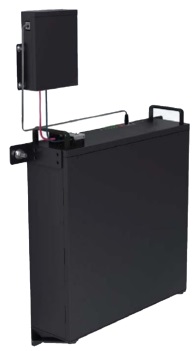 B-Box 2.5, 5, 7.5, 10
The BYD BMU can communicate with up to 32 battery modules. 
Only two BYD B-Box battery modules can be wall mounted using the Wall Mount Bracket
If more than 3 modules is required the B-Box 10 cabinet must be used and up to maximum of 8 B-Box 10 cabinets can be connected in parallel for a maximum of 80kWh

B-Box 13.8
The B-Box 13.8 can scale up to 32 units in parallel for a total of 441kWh of storage 

The Cabinets are fitted with a BMU and bus bars, the internal bus bars are intended for paralleling the modules installed inside the cabinet.
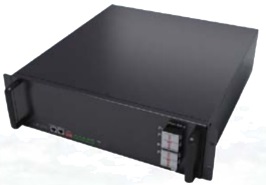 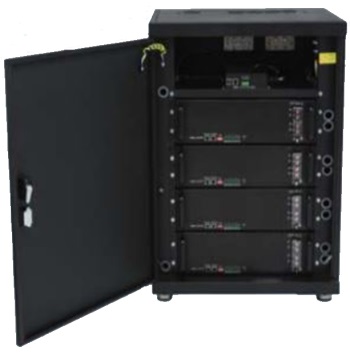 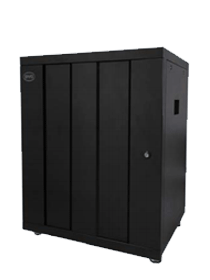 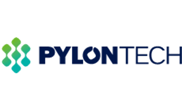 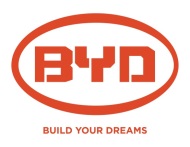 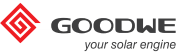 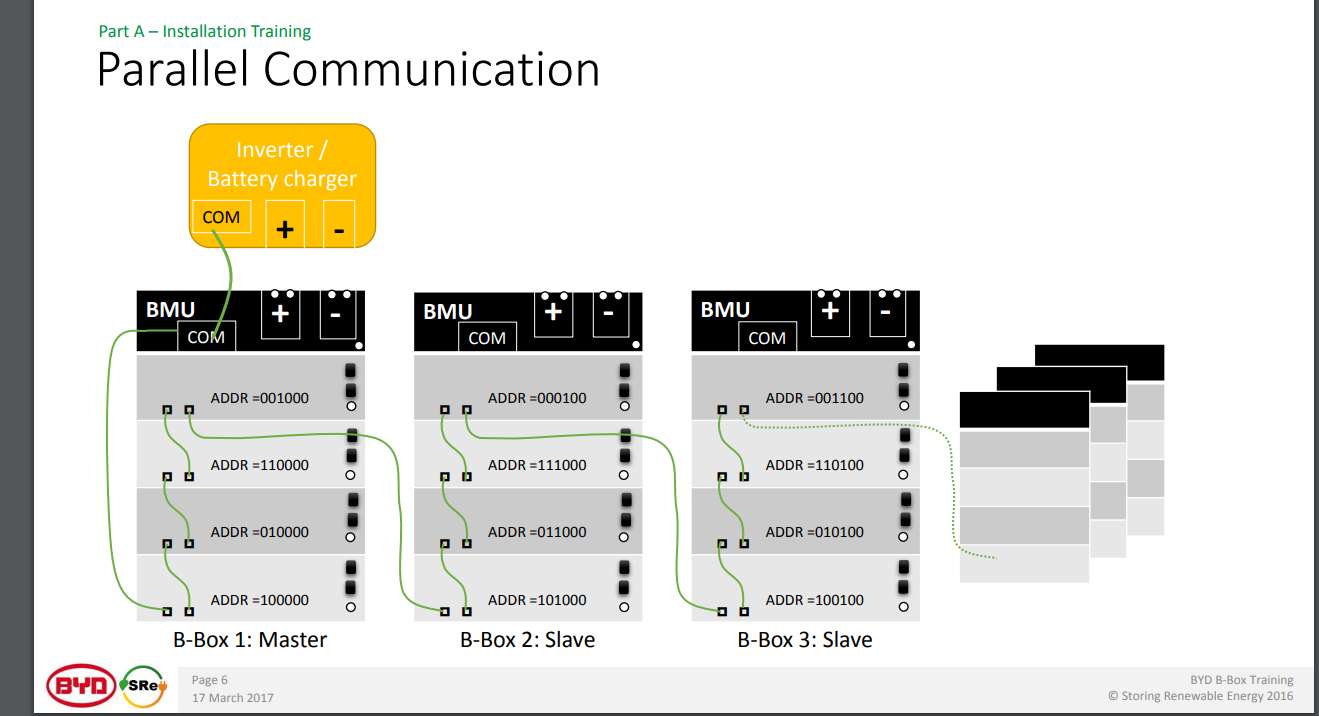 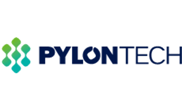 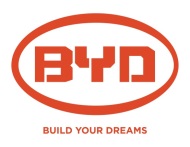 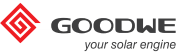 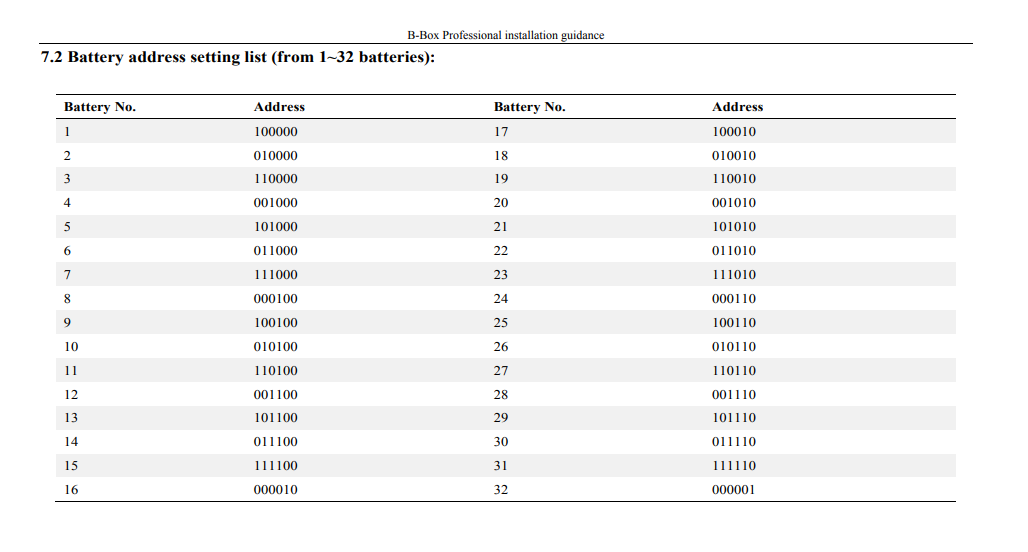 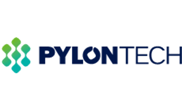 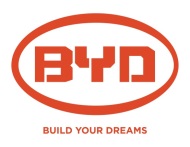 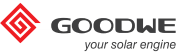 Installation, commissioning and updating firmware
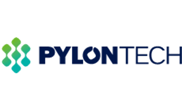 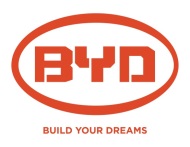 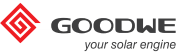 Training Outline
Hybrid inverter overview & main components  
Six work modes (scenarios)
Firmware Upgrade 
Commission the inverter
Choosing battery type
Wiring
Fault finding 
System monitoring 
Pylon Application Note and Documents 
Warranty
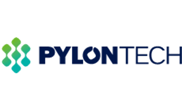 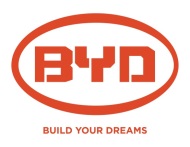 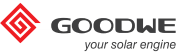 Hybrid inverter Overview
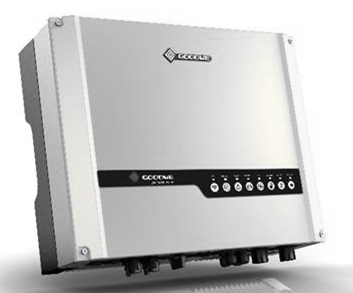 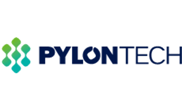 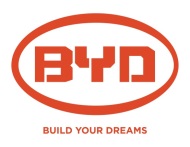 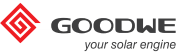 Hybrid Block Diagram
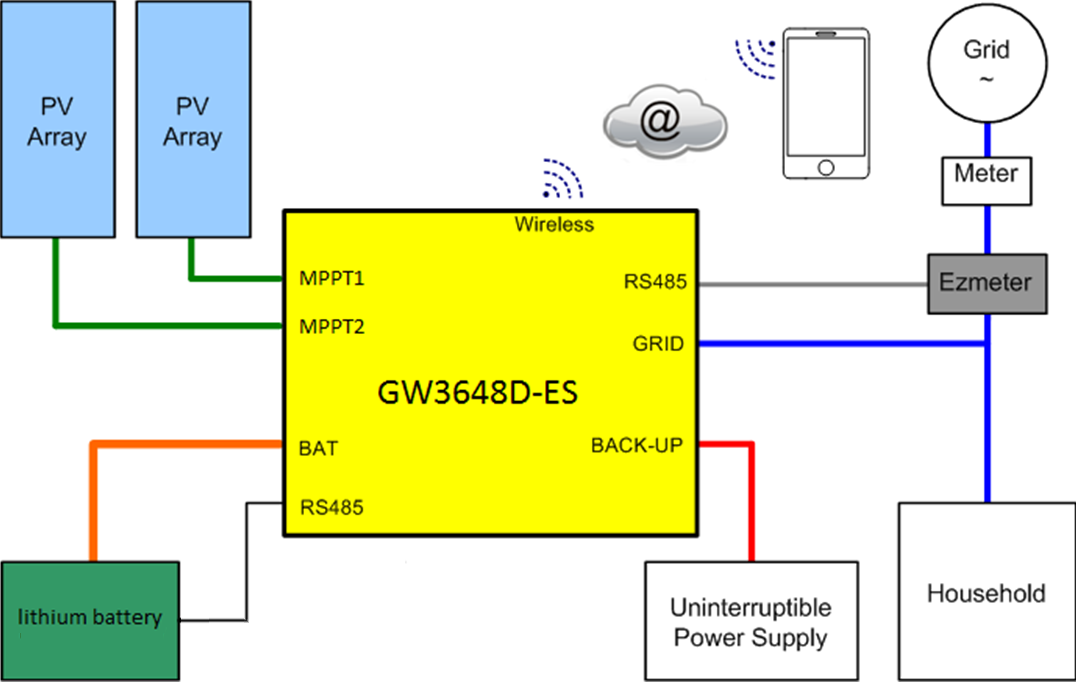 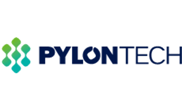 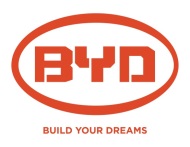 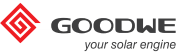 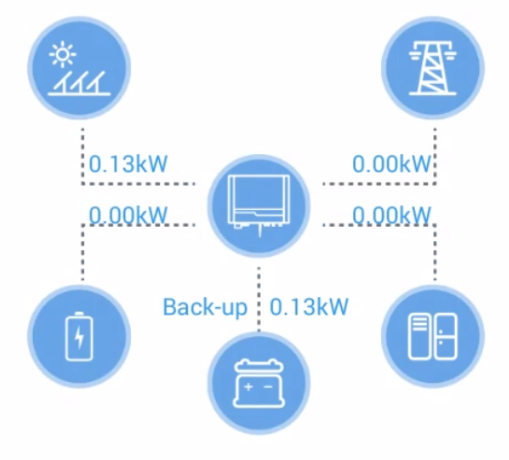 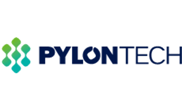 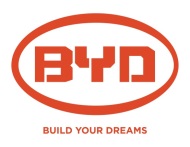 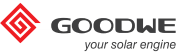 Before Installation
After unpacking, please check the product and packing list, if the product is damaged or there is missing components, please contact Segen.
Before installation, ensure that the battery is turned off.
Double check the polarity, do not swap around the positive and negative leads.
Do not connect the battery directly to AC.
The embedded BMS in the battery is designed for 48VDC, please DO NOT connect batteries in series.
Battery system must be well grounded with a resistance less than 1Ω.
The battery can only be used with inverters approved by pylon.
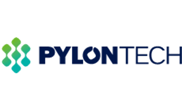 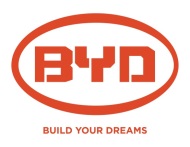 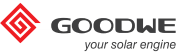 Battery Connection
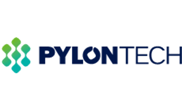 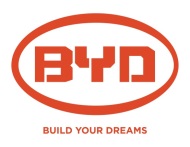 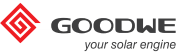 EzMeter
Standard accessory with the inverter.
Controls energy exported to the grid and the work modes of  the Energy Storage system.
Communicates with the ES inverter via a RS485 cable.
Meter reading NOT used, treat this device as a Black Box.
LED on the bottom left blinks to indicate the system is running
Equipped with CT clamp for current measurement
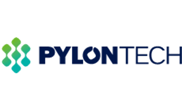 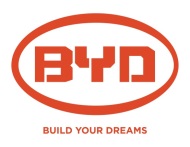 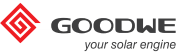 Six Work Modes
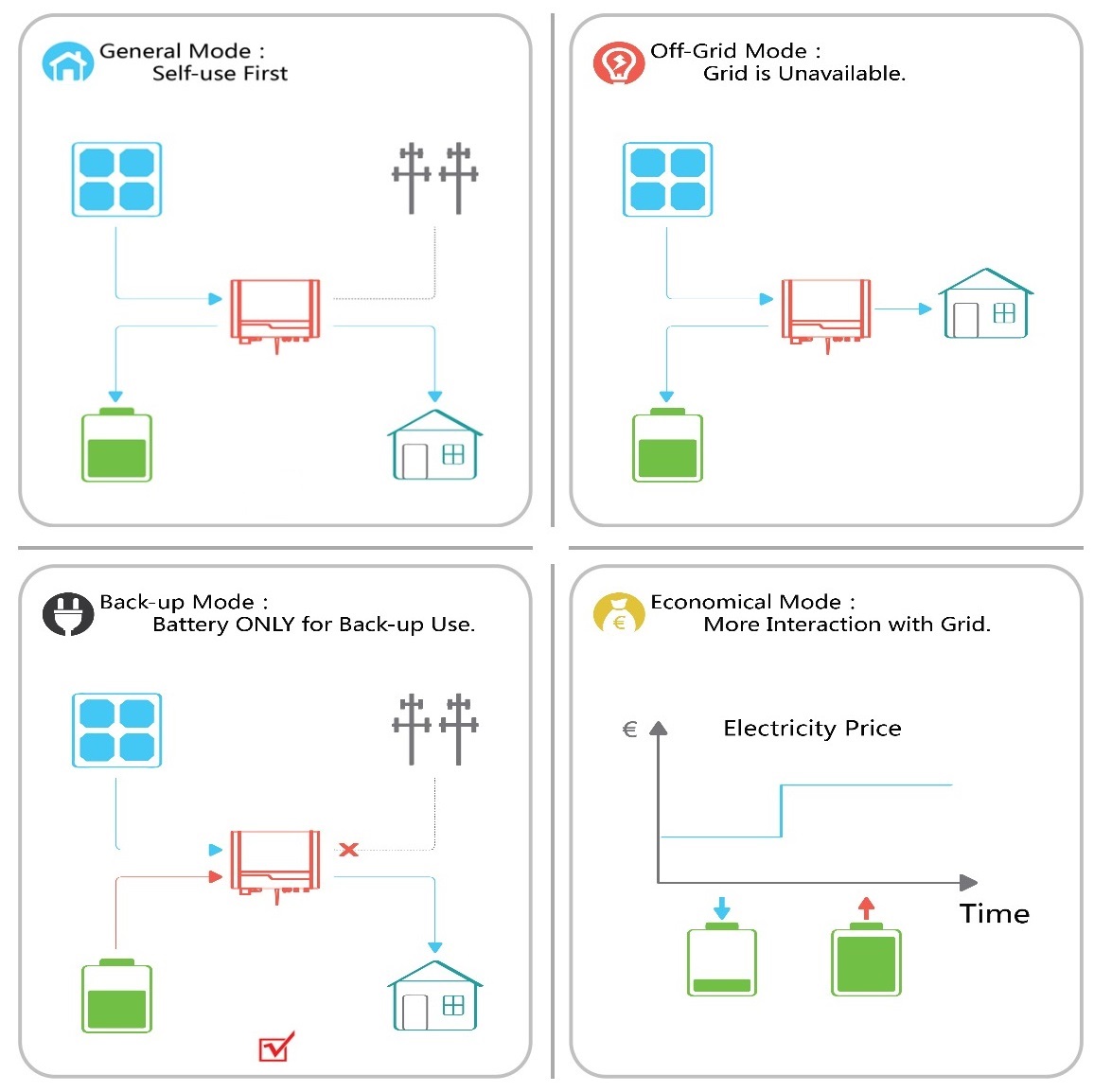 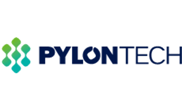 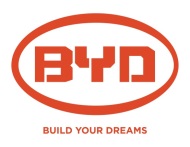 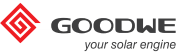 Mode 1
Condition: PV ON; Peak Generation

Energy produced by the PV system  is for self-consumption optimization.  Solar energy will firstly support the  load, secondly it will charge the  battery and finally export to the  grid or draw from the grid, if the  load demands more energy.
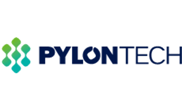 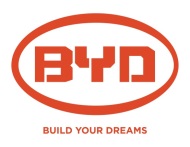 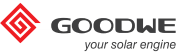 Mode 2
Condition: Day time, grid fails

The system automatically switches  to back-up mode. Solar energy will  first support the load connected to  the back-up side. If more energy is  generated, it will be used to charge  the battery.
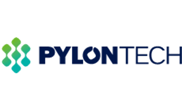 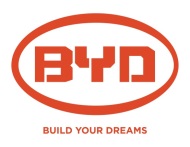 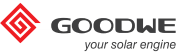 Mode 3
Condition: System without Battery

Solar energy will first support the  load, excess power will be exported  to the grid. If generation level is too  low, power will be imported from  the grid.
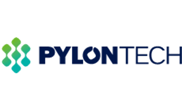 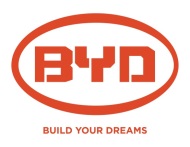 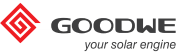 Mode 4
Condition: Night-time

ES inverter will discharge the battery to support the load. If the battery stored energy is not enough, the rest of the power will be supplied from the grid.
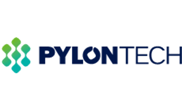 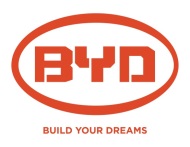 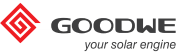 Mode 5
Condition: Night time, grid fails

Once the grid fails, the system automatically switches to back-up mode. ES inverter will discharge the  battery to support the load.
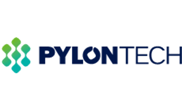 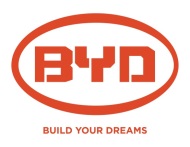 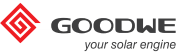 Mode 6
Condition: Use as UPS

If the customer wants to use the  system as UPS, the inverter can also  be set to charge the battery by the  grid.
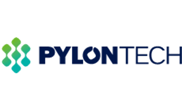 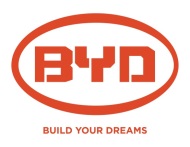 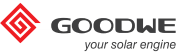 Firmware Upgrade
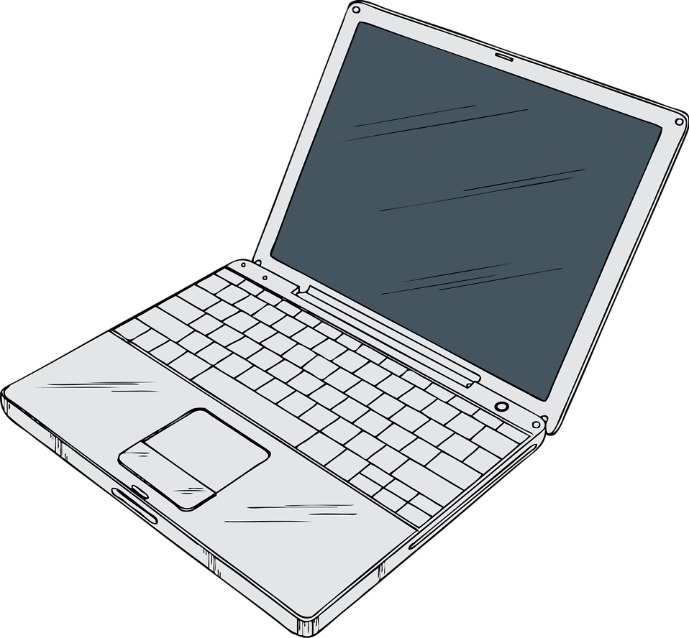 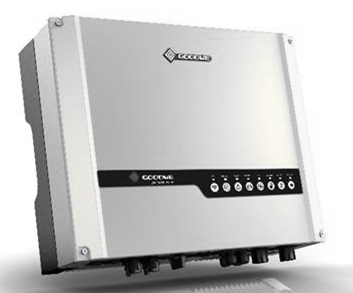 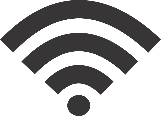 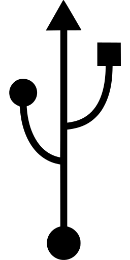 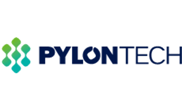 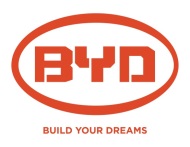 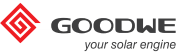 Updating Inverter Firmware
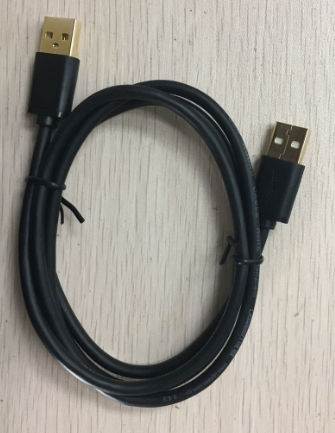 USB Cable 
Type A male to Type A male cable
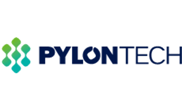 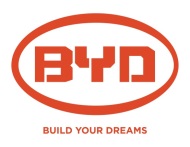 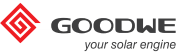 Step 1: Remove the Meter Cover / Antenna block
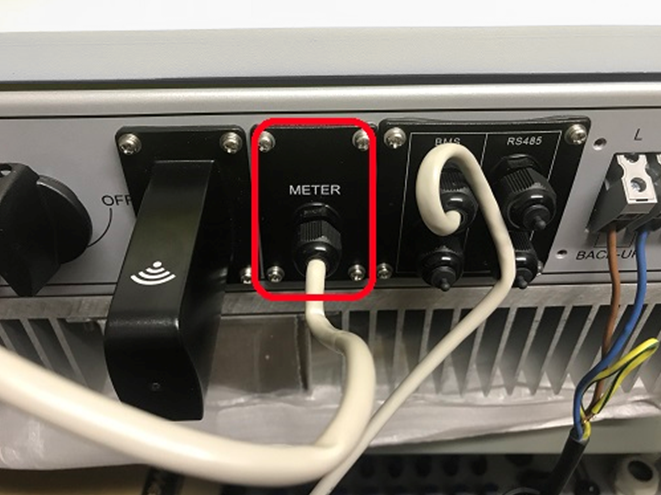 GoodWe EM
GoodWe ES
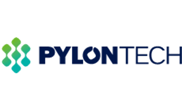 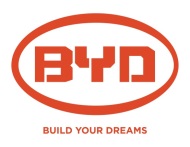 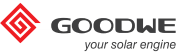 Step 2: Plug the USB cable into the USB port
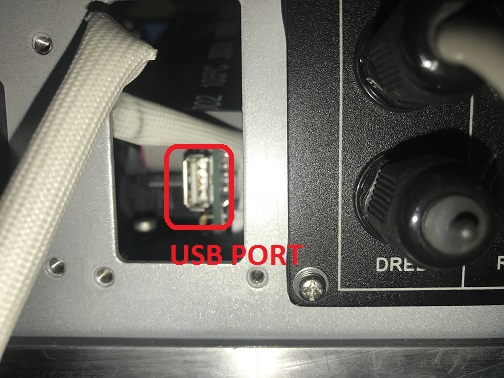 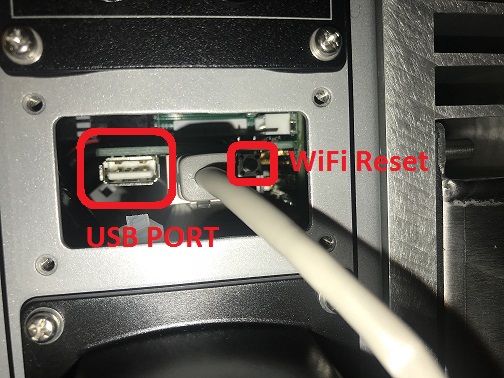 GoodWe EM
GoodWe ES
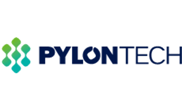 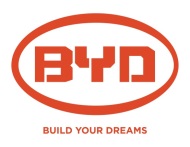 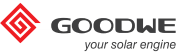 Step 3: Main update
Update tool 	

Open the EzFlash application
Tick the box marked ARM
Click connect to test inverter connection
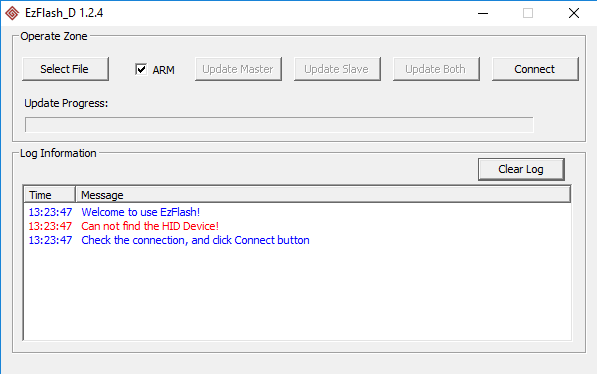 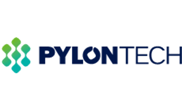 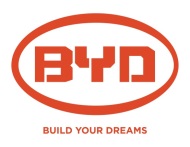 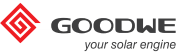 Step 3: Main update
Update tool 	

Select the slave and master files.
Click the update both button
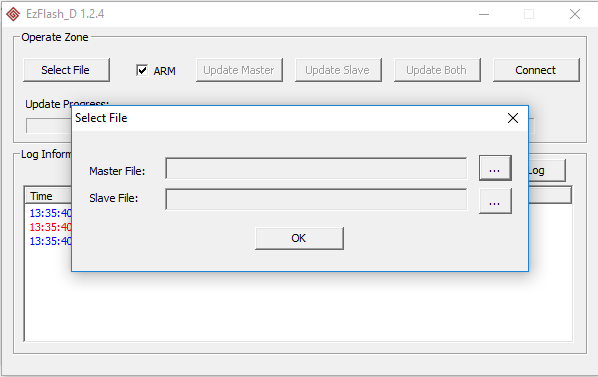 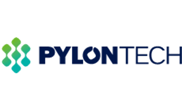 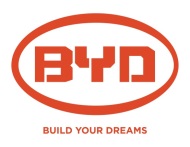 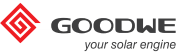 Step 3: Main update
Update tool 	

Wait for update to complete, it takes about 5 min.
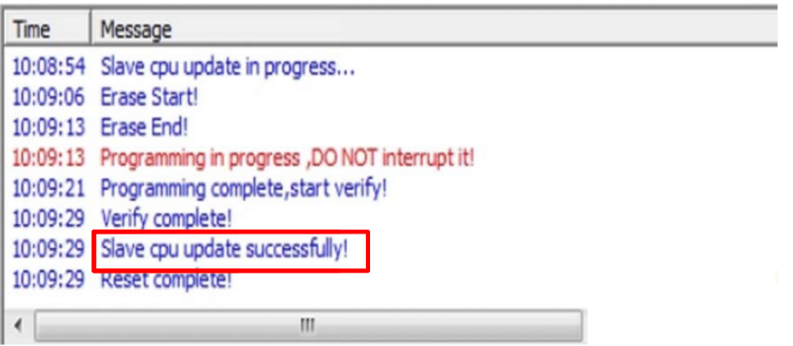 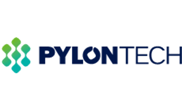 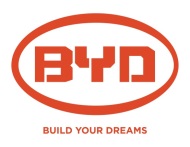 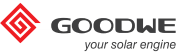 Step 4: Open the software tool
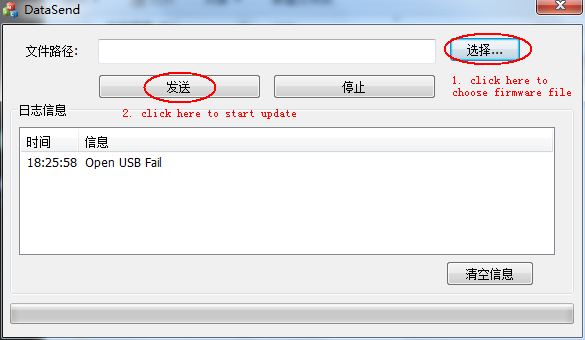 Update tool 	

Open the email and save the DataSend tool and the .bin file to your computer 
Open the DataSend tool. 
Click on the first button indicated and select the .bin file saved on your computer. 
 Click on the second button indicated and wait for the application to display that its completed.
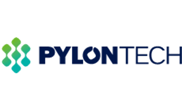 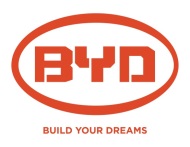 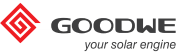 Updating WiFi Firmware
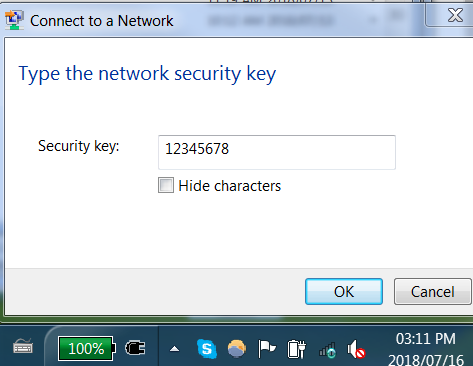 Connect to SolarWiFi and enter the security key
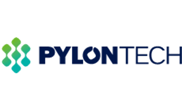 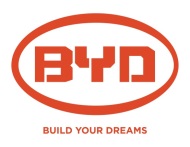 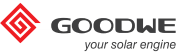 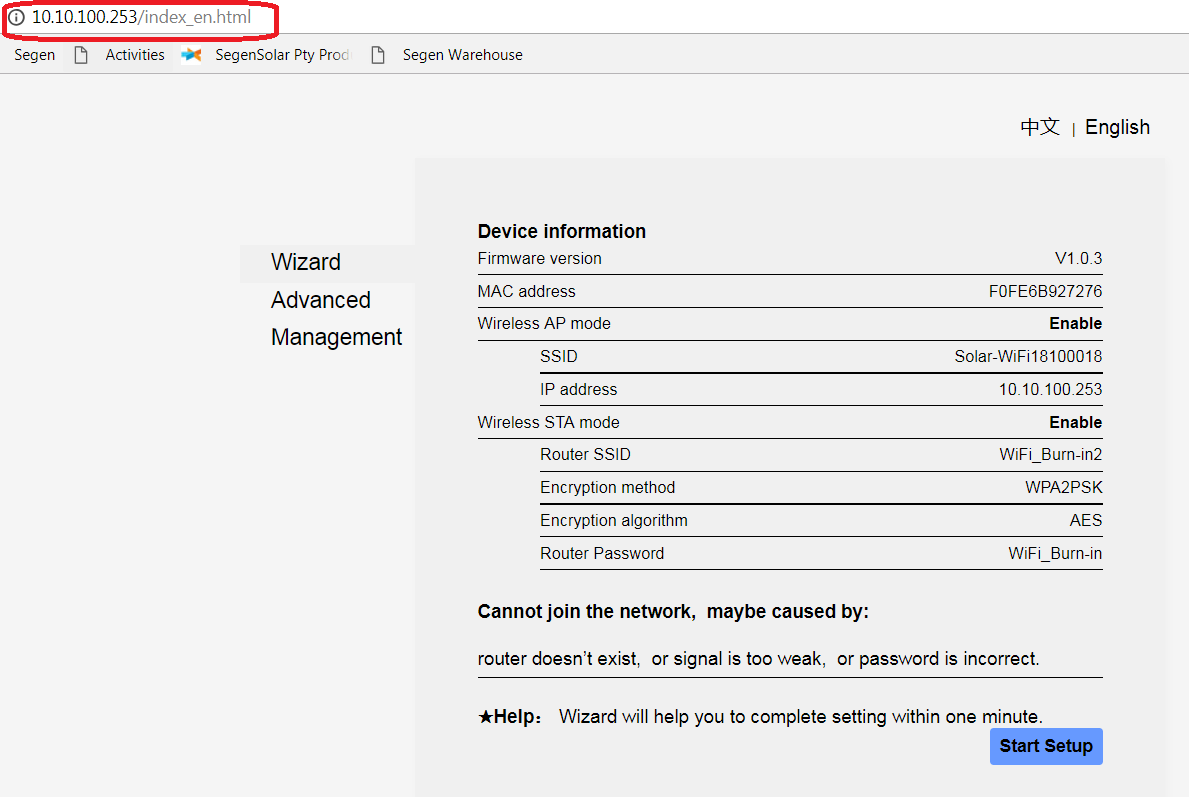 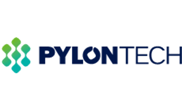 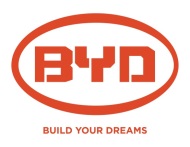 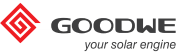 Browser UI	

Enter IP address into the browser
10.10.100.253

Click on Management
Check the current version 
Select the firmware file
 Click on upload and wait for the process to complete
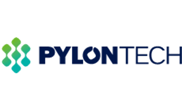 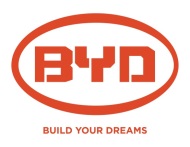 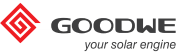 GoodWe EM WiFi Reset
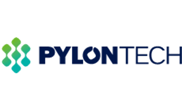 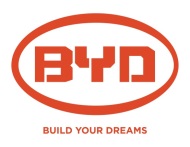 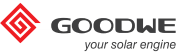 Commission the inverter
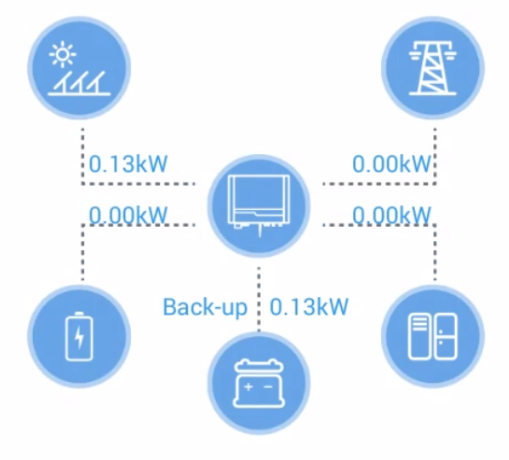 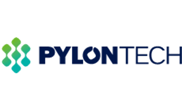 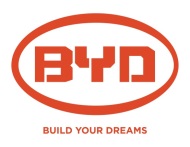 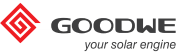 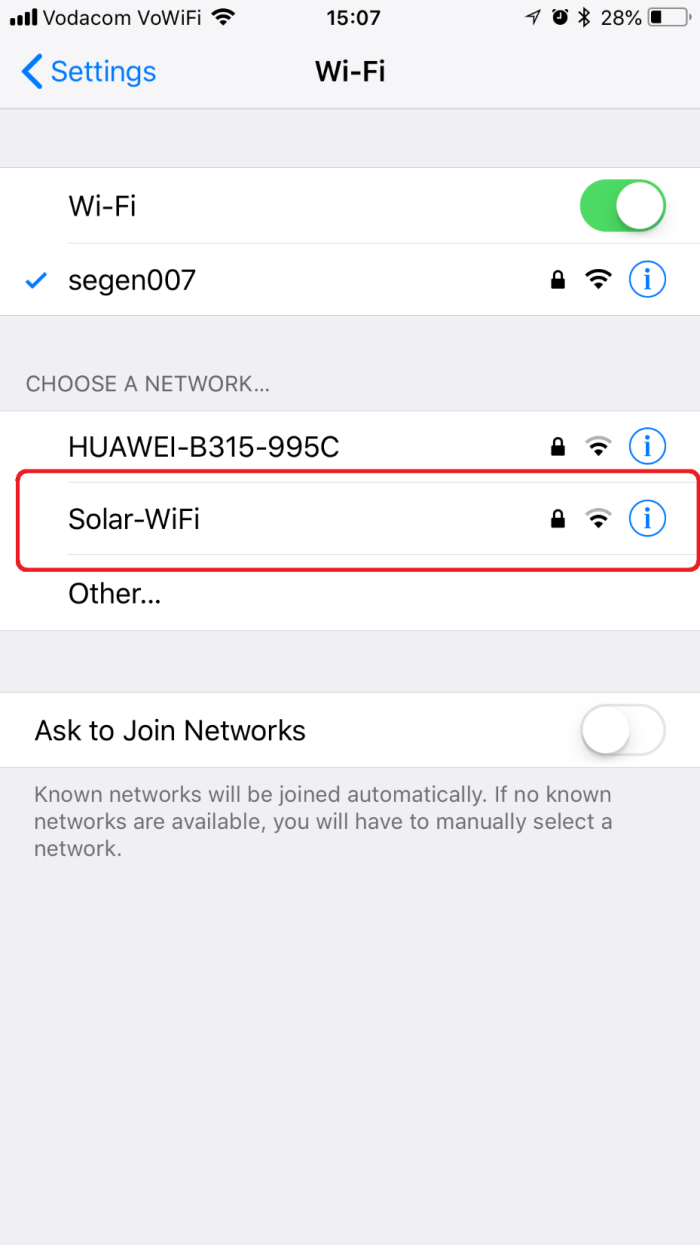 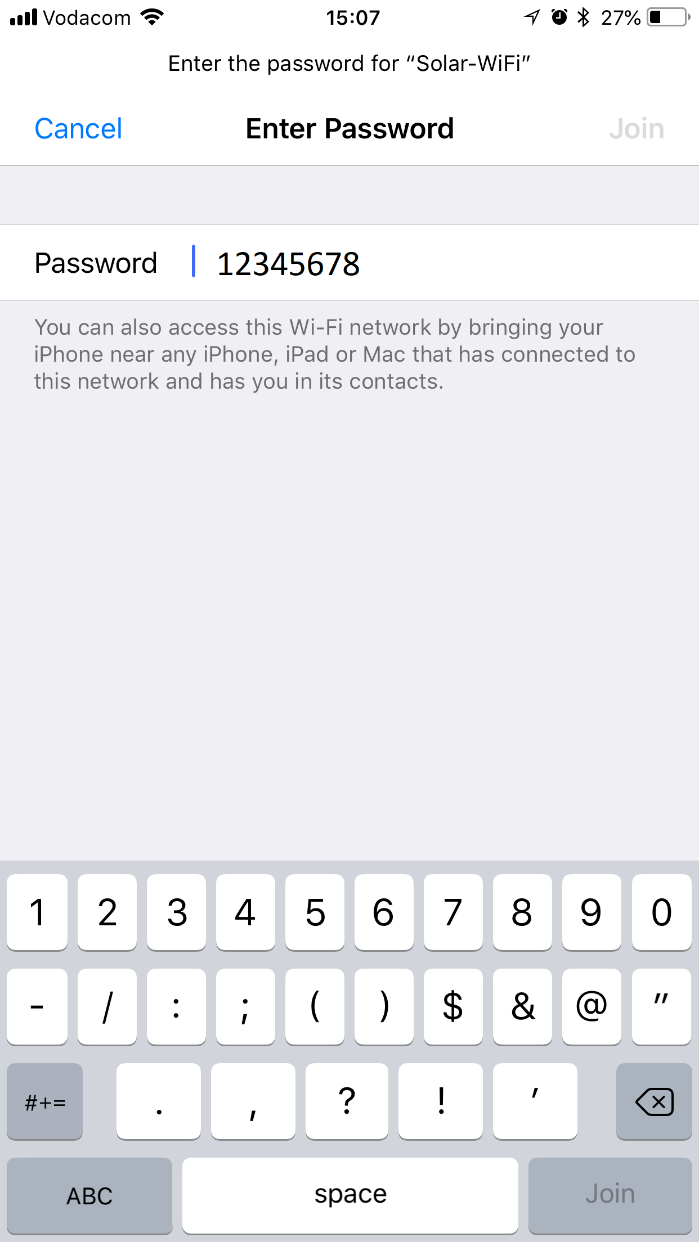 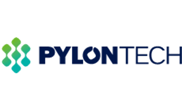 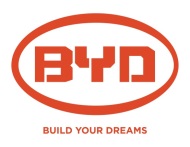 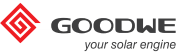 PVmaster APP
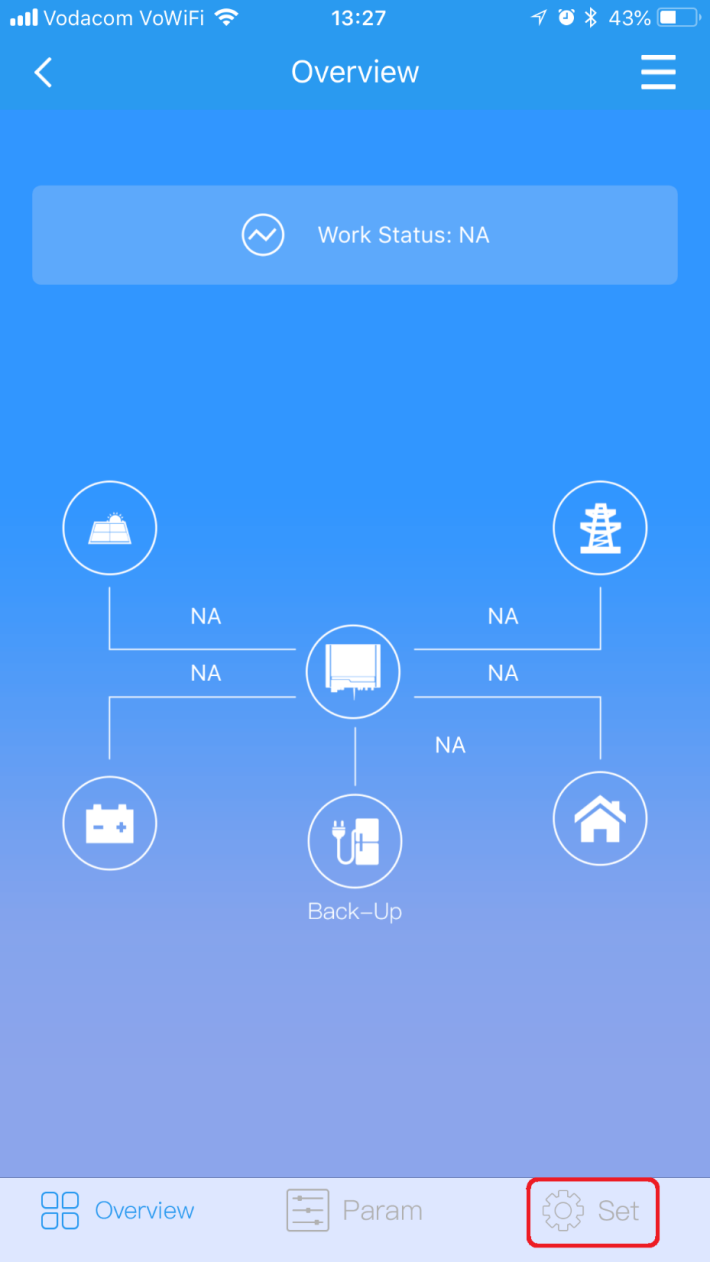 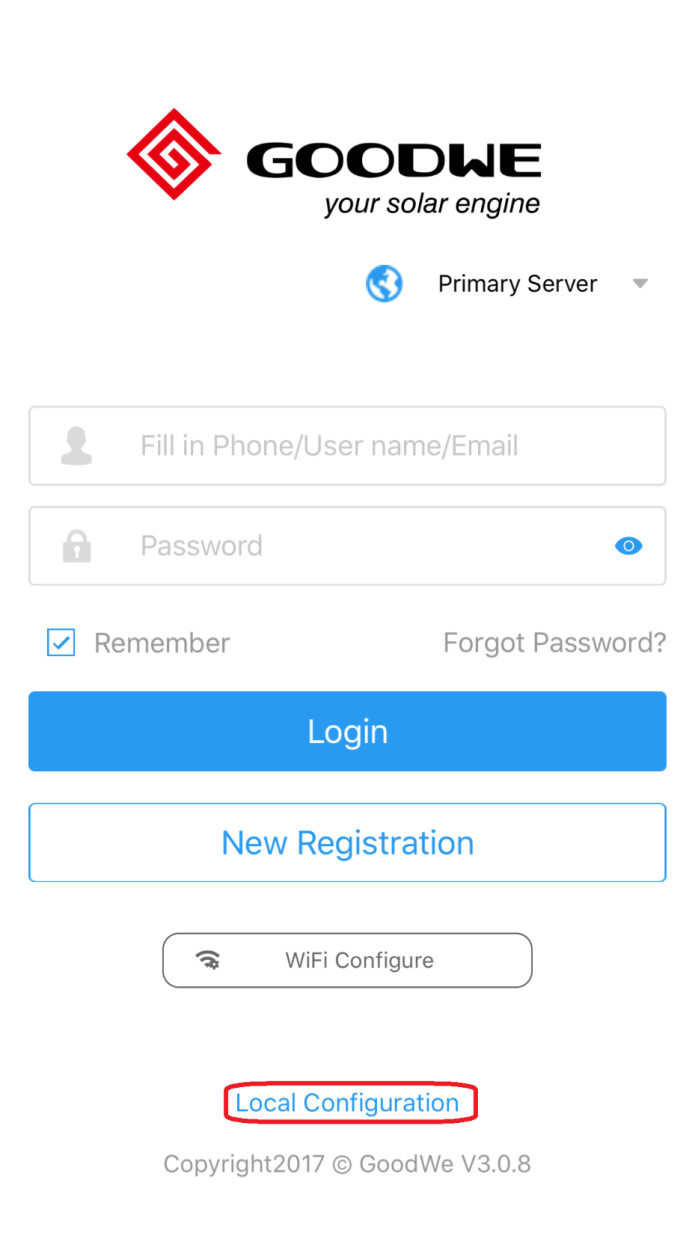 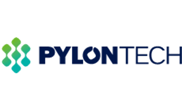 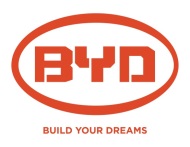 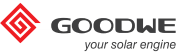 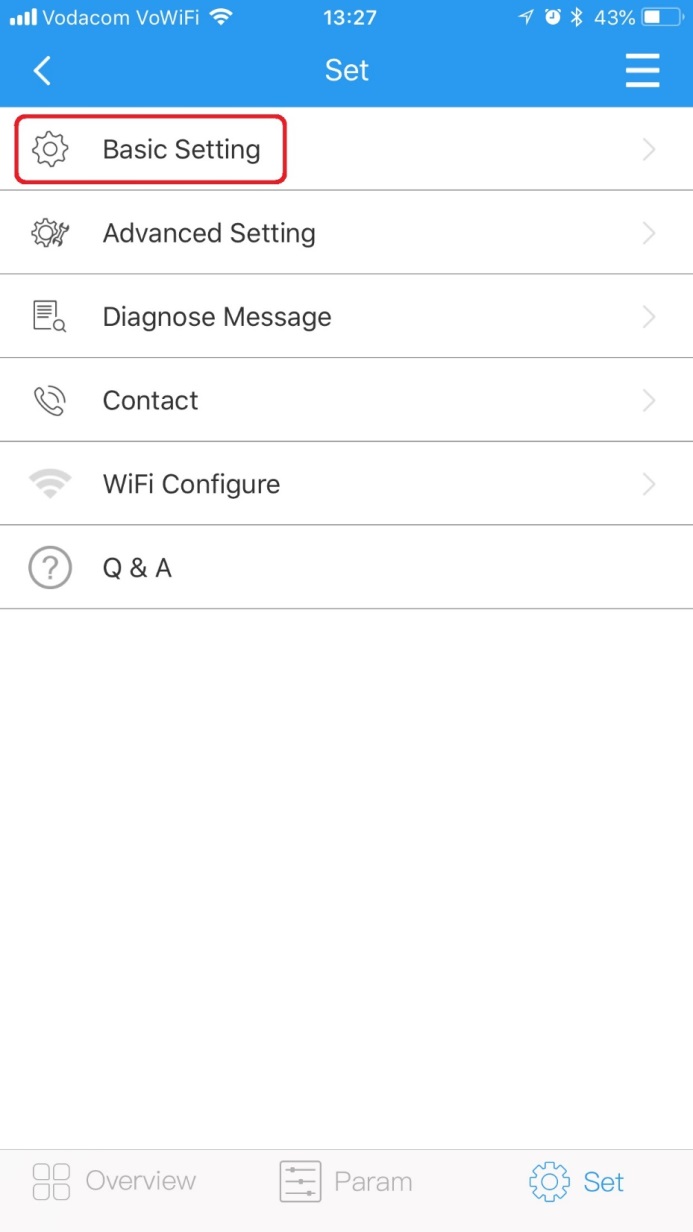 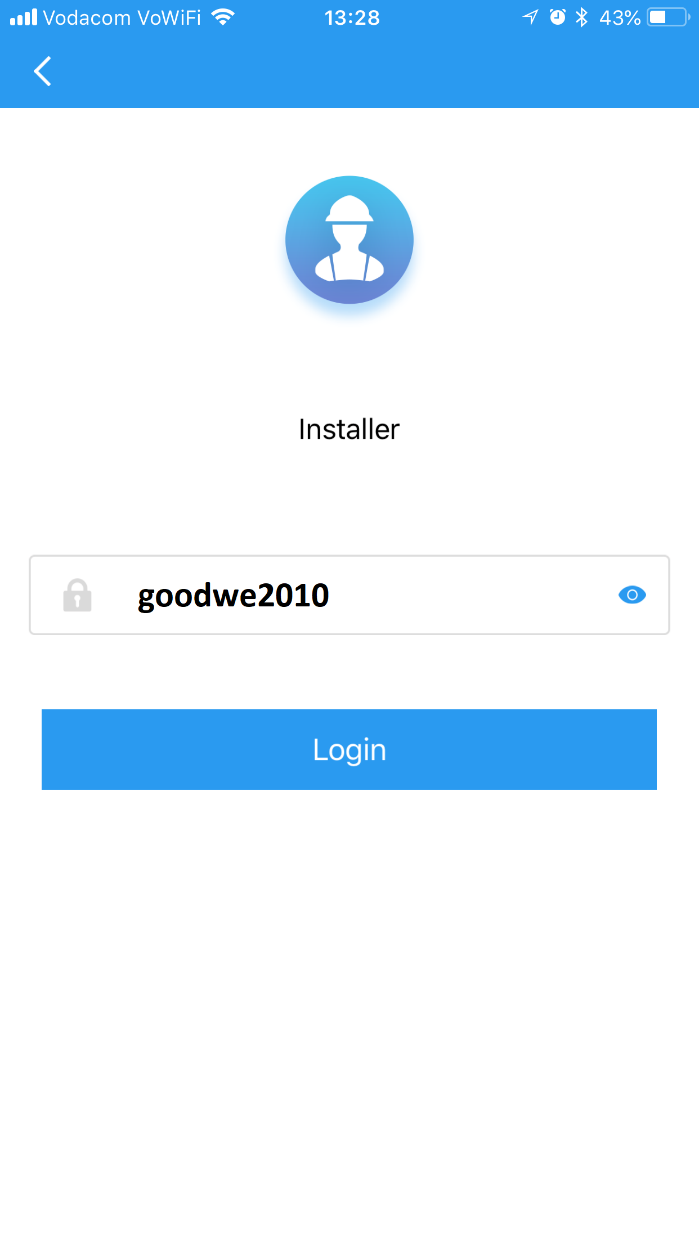 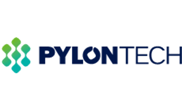 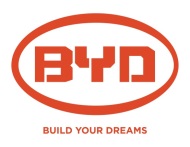 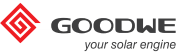 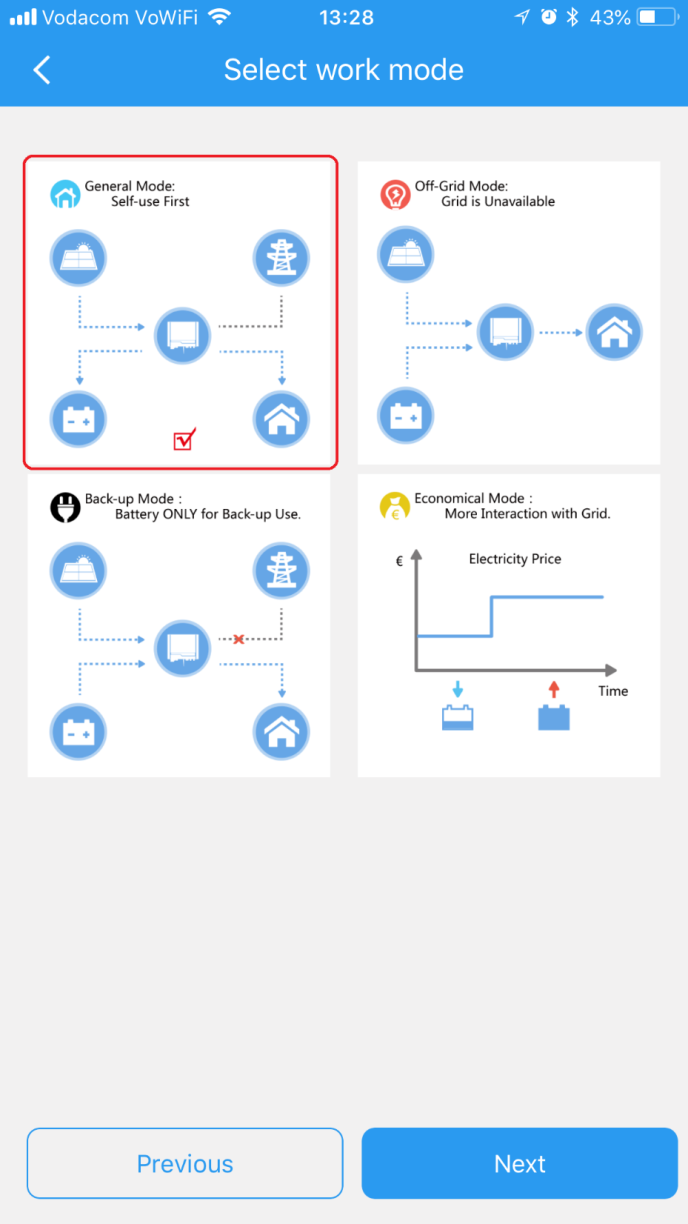 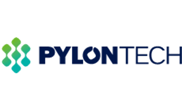 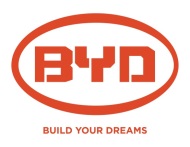 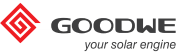 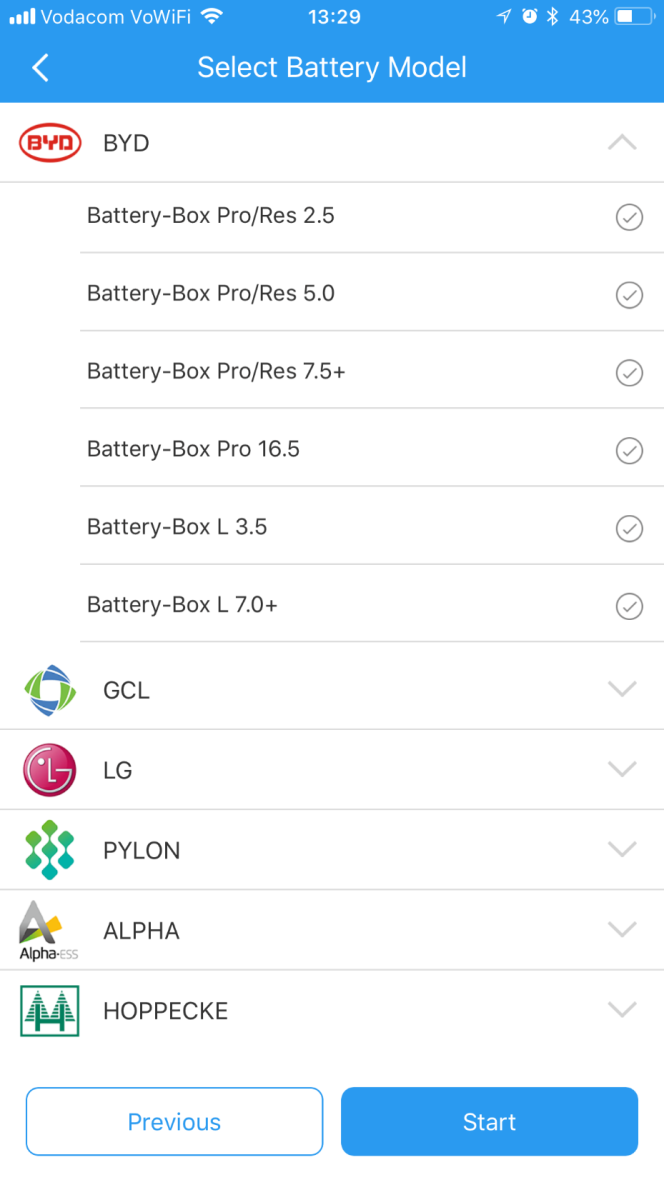 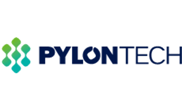 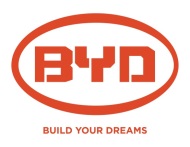 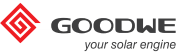 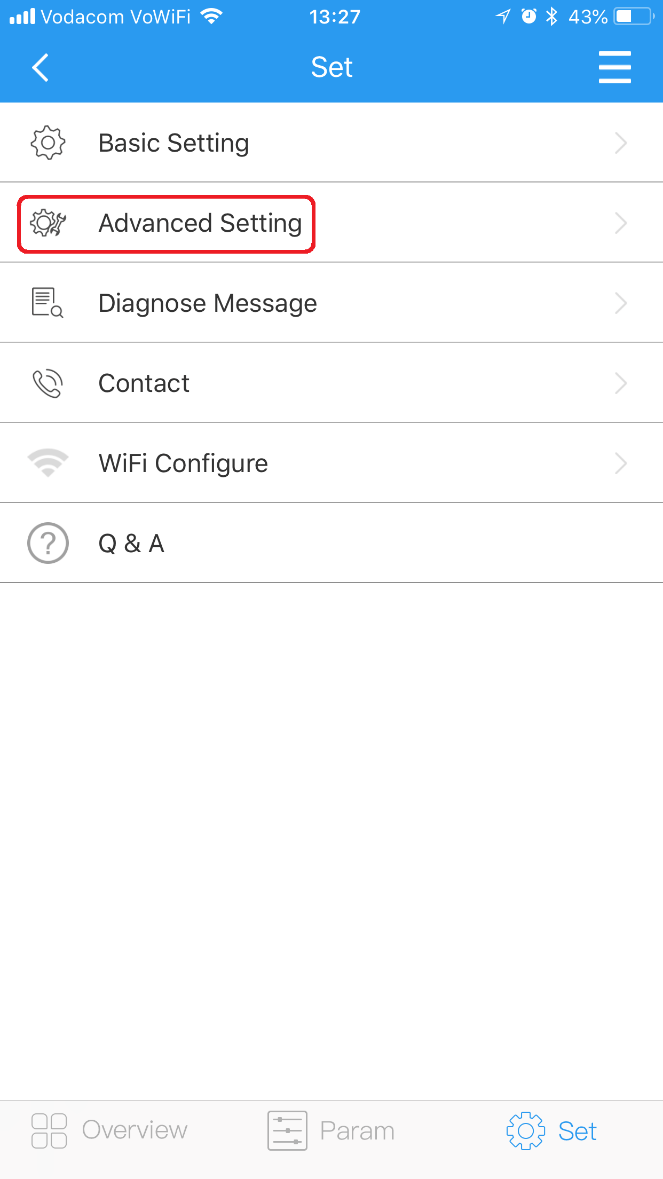 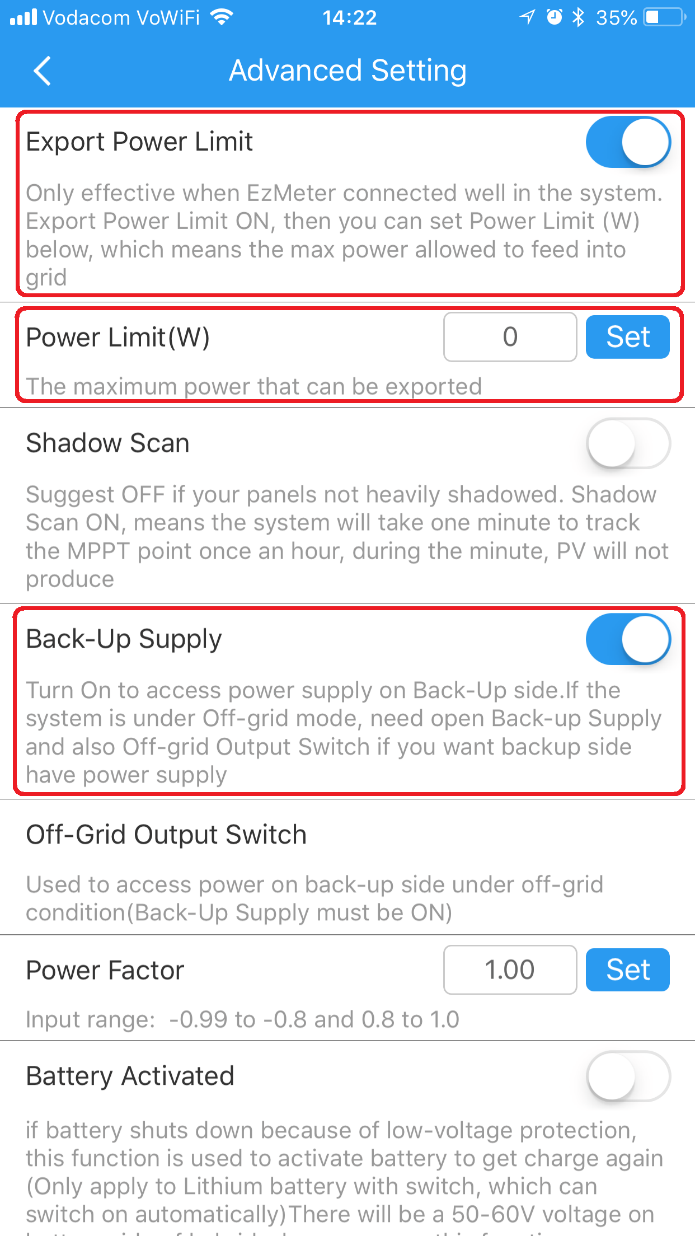 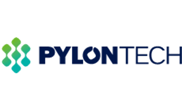 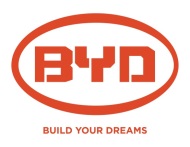 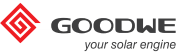 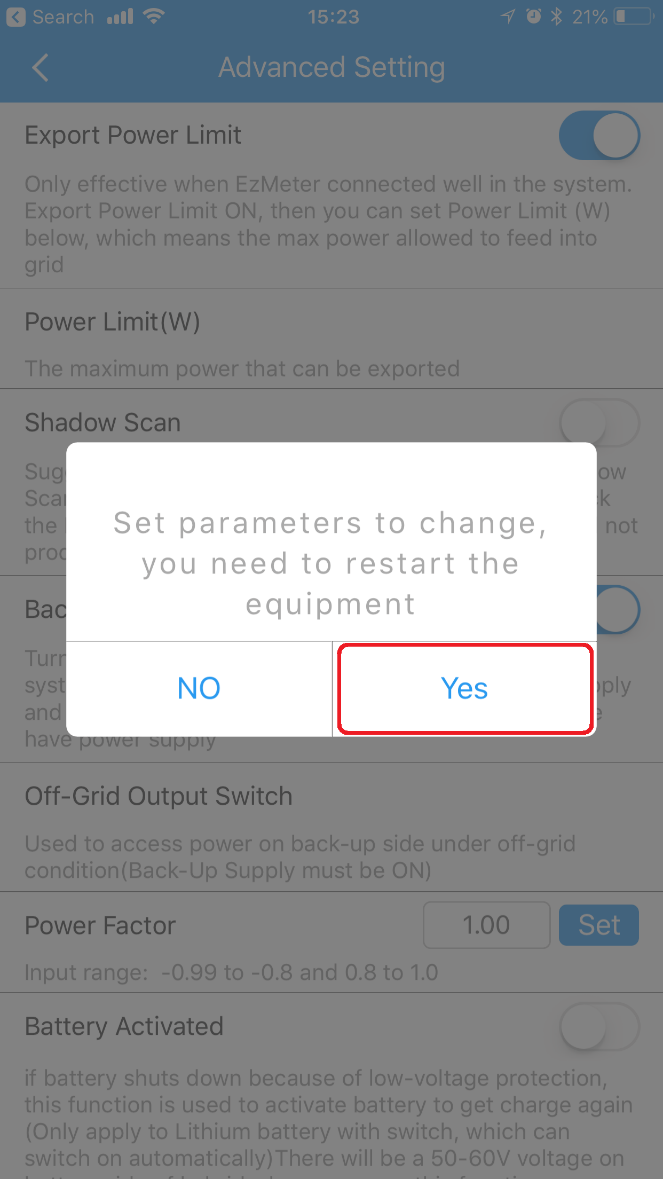 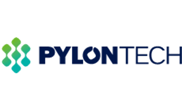 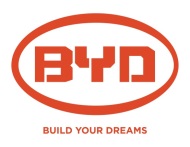 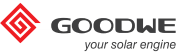 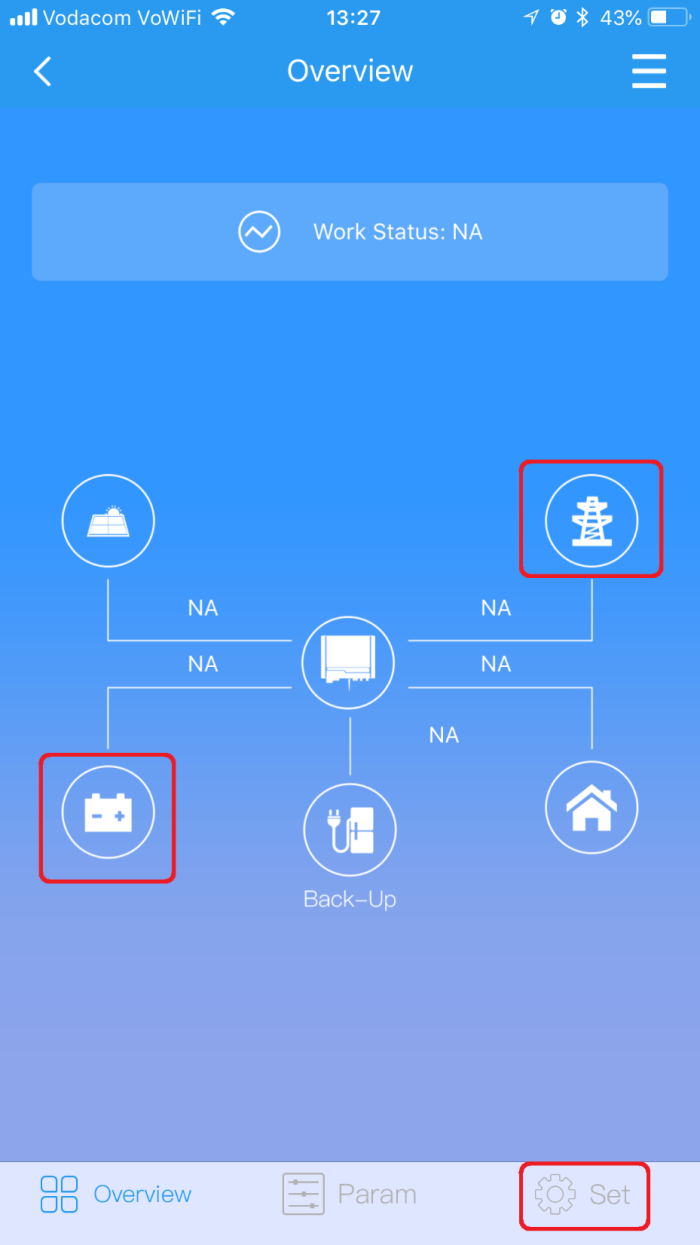 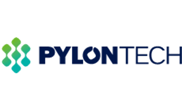 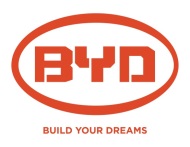 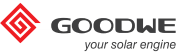 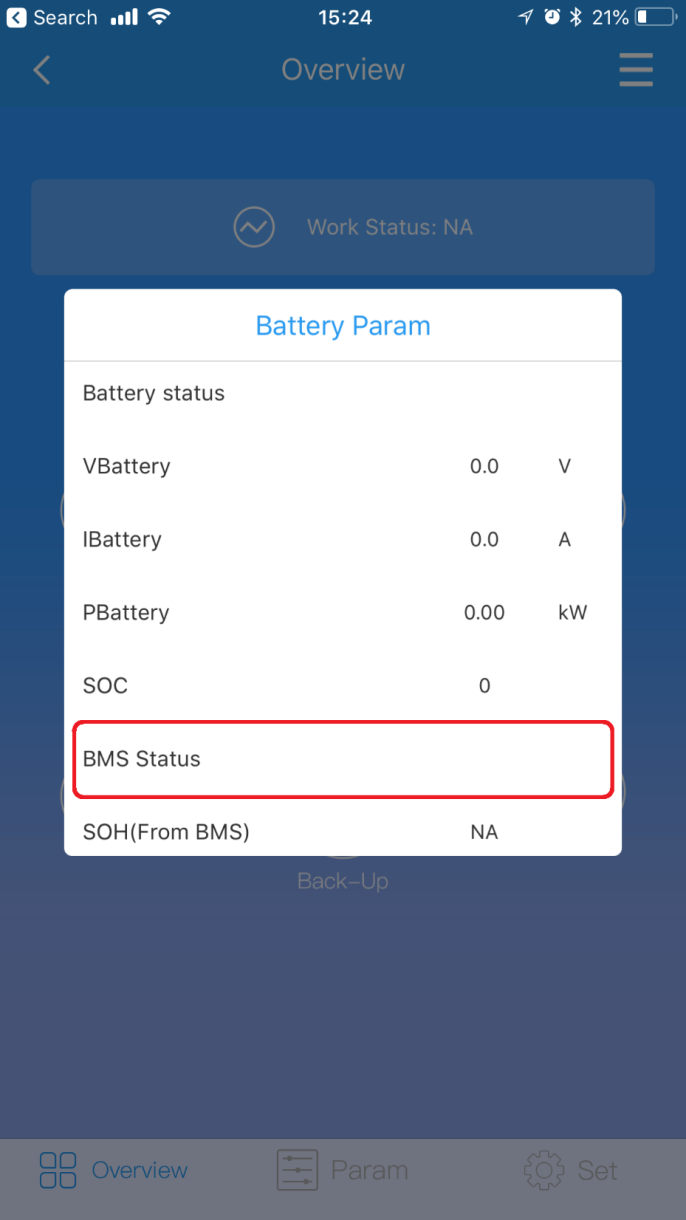 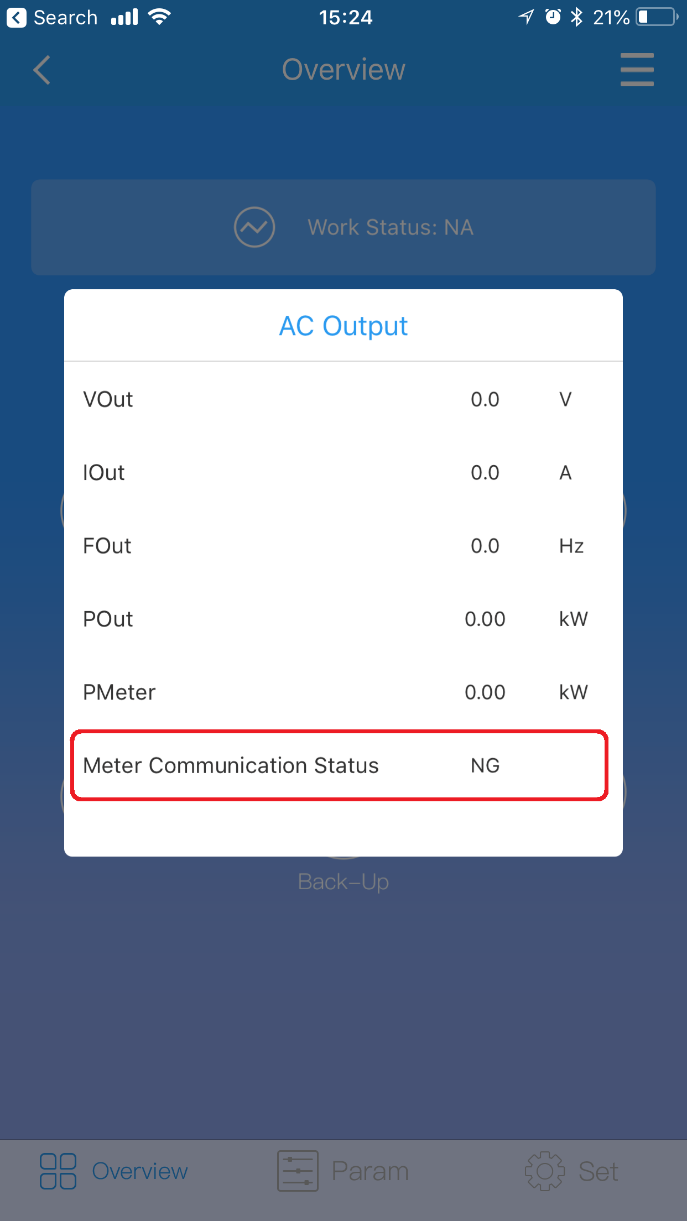 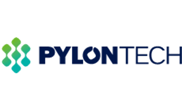 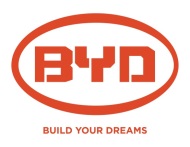 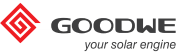 Sizing a Goodwe inverter
Choosing inverter size
Back up-capacity requirements 2.3kVA or 4.6kVA?
2.3kVA suitable for smaller loads: lights, electronics, gate and electric fence.
4.6kVA suitable for larger loads: fridge, microwave, salt aquarium ect.
PV generation capacity will be based on daily usage of the site.
3kVA,3.6kVA and 5kVA capacity available to suit different needs.

The ES inverter may initially seem like a better choice because of the larger back-up supply, however more batteries would be required VS the EM range.
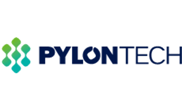 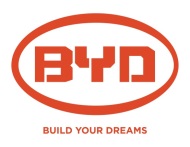 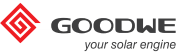 Sizing a Goodwe and Pylon system
Sizing the battery bank
The Goodwe inverter does not make use of the overload capability of the Pylon battery.
The inverter will turn off the back-up circuit should the battery bank nominal current be exceeded.
For the US2000B this current is 25A per battery, 37A for the US3000B.
For the 4.6kVA ES inverter, a minimum of four US2000B or three US3000B units would be needed to get the rated AC output.
For the 2.3kVA only 2 US2000B are needed to reach the max output.
Pylon units can be discharged to 89% of their rated nominal capacity.
When designing a bank, remember to include losses from the inverter and cables. 

As can be seen you need twice the battery bank size to run the ES to full capacity. If cost is a concern it may be better to use a EM inverter and have only critical back-up loads.
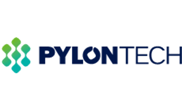 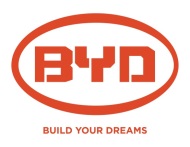 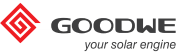 Sizing a Goodwe and BYD system
BYD units have a larger discharge current of 50A
For a EM inverter, only one 2.4kWH battery would be needed
For a ES a minimum of 2 are needed.
BYD may be a better option for the ES inverter as only two units are needed.
+
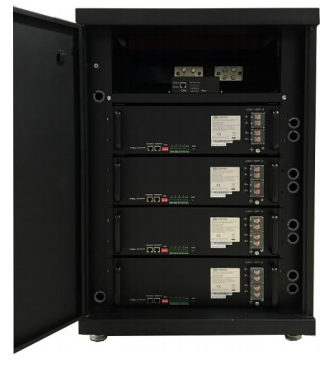 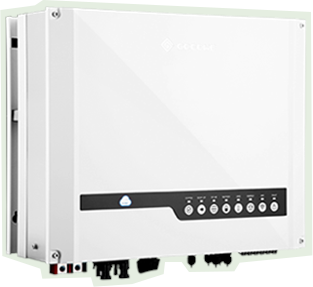 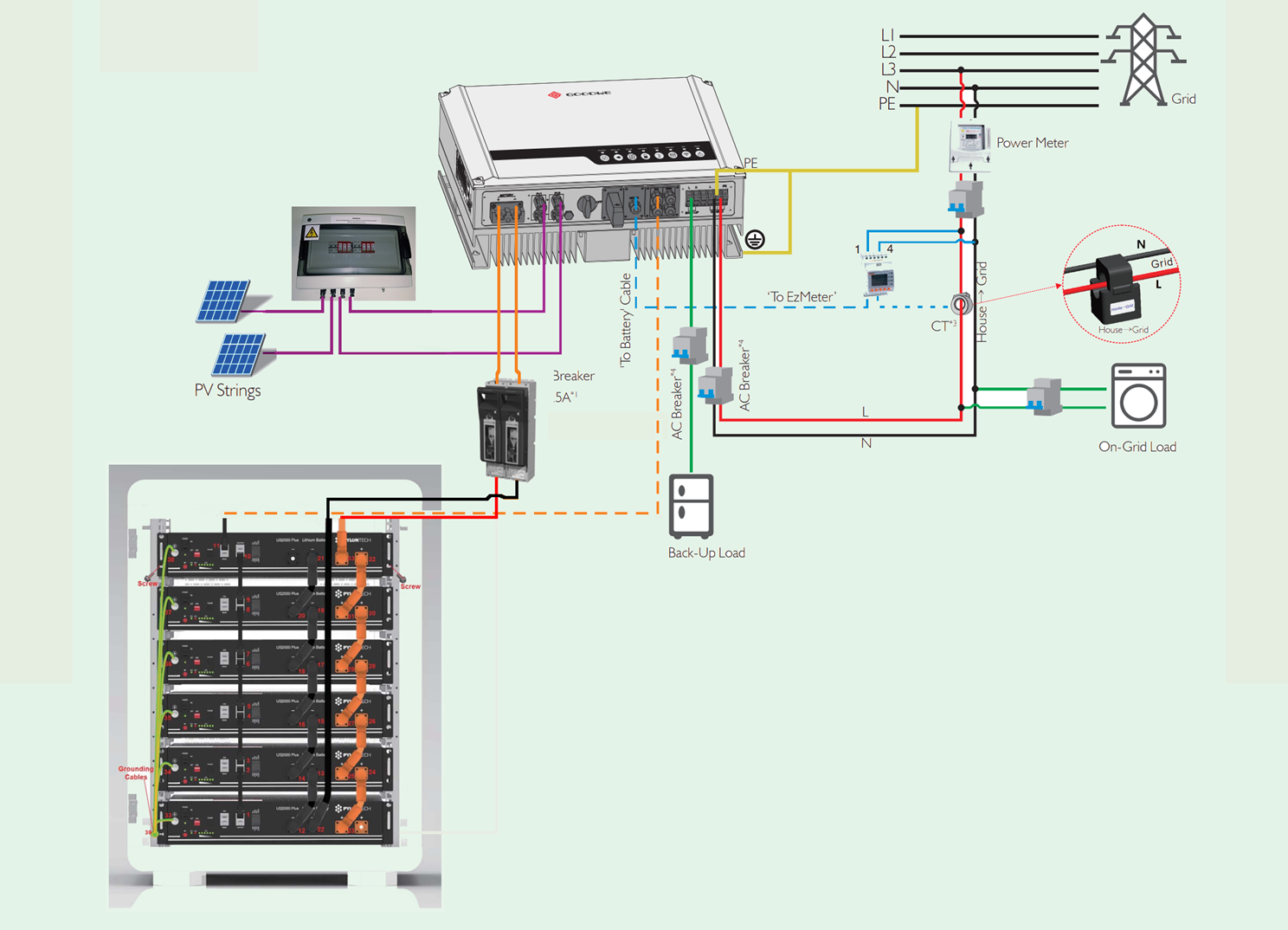 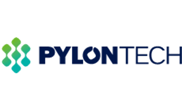 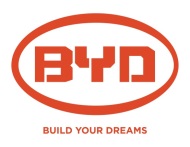 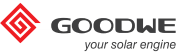 Lesson 6
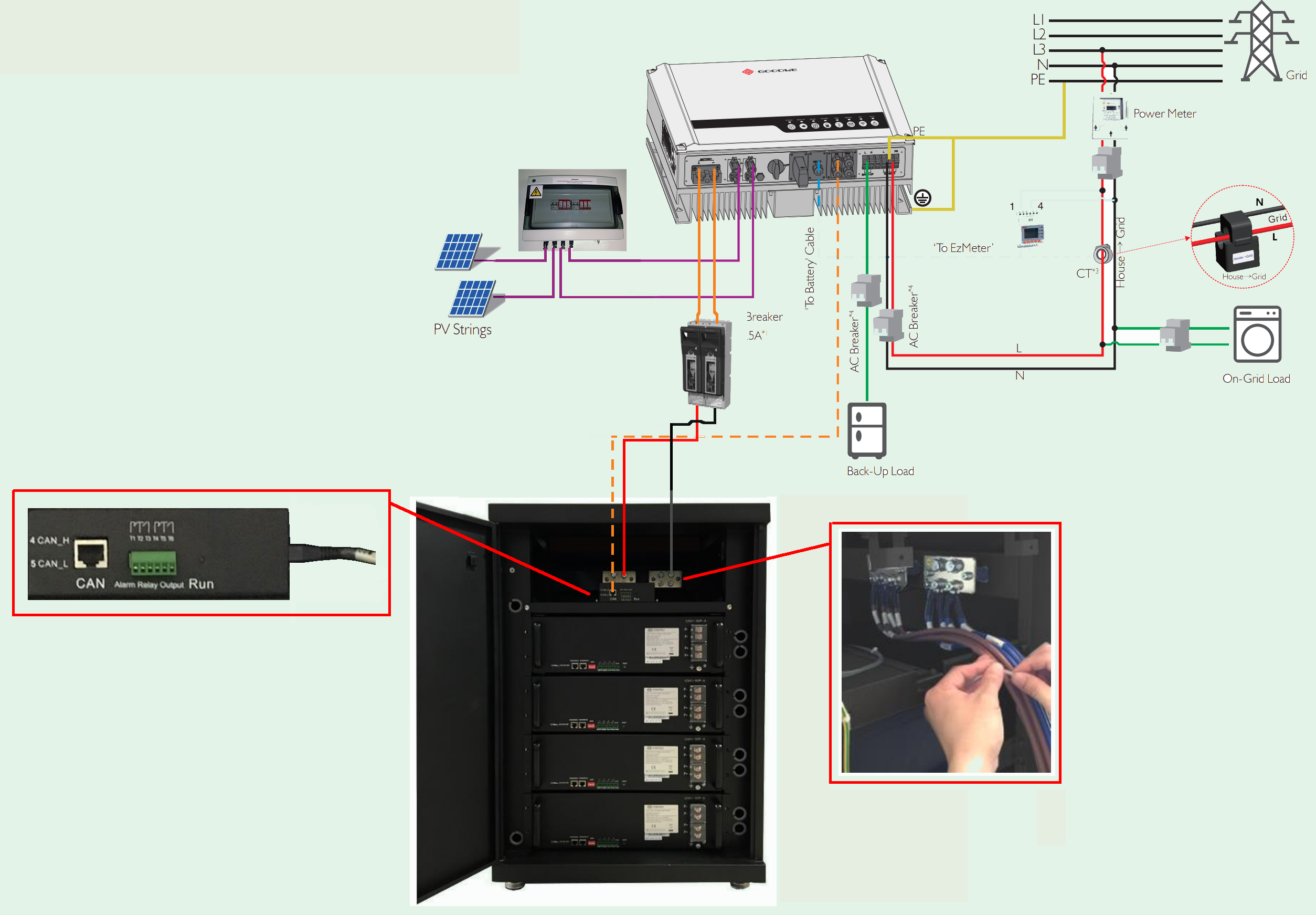 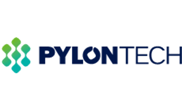 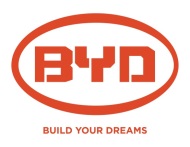 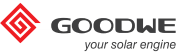 Lesson 6
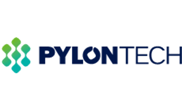 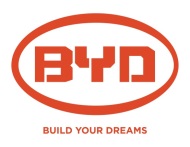 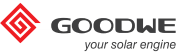 Trouble shooting common issues
Unit reading export even though export is disabled.
Check CT direction
Check meter communication

Unit not communicating to batteries.
Check cable, must be plugged into CAN port
Check addressing switches
Check settings for correct battery selection

PV Master not connecting or getting setup failed message.
Ensure WiFi dongle firmware is latest version
Ensure PV master is latest version

Unit not connecting to WiFi, Sems portal showing “offline”
Inverter firmware and WiFi firmware should be updated with latest version
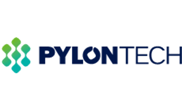 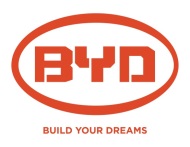 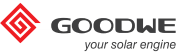 System Monitoring
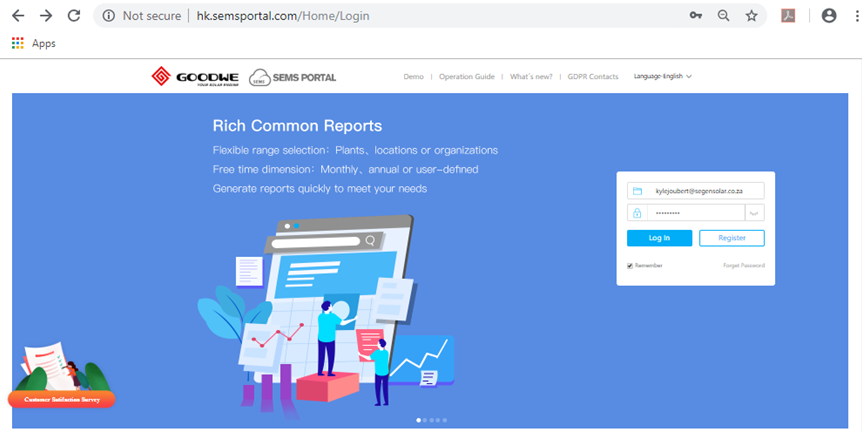 http://www.goodwe-power.com/
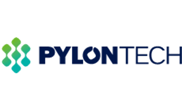 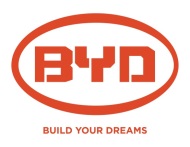 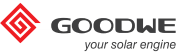 Monitoring Platform
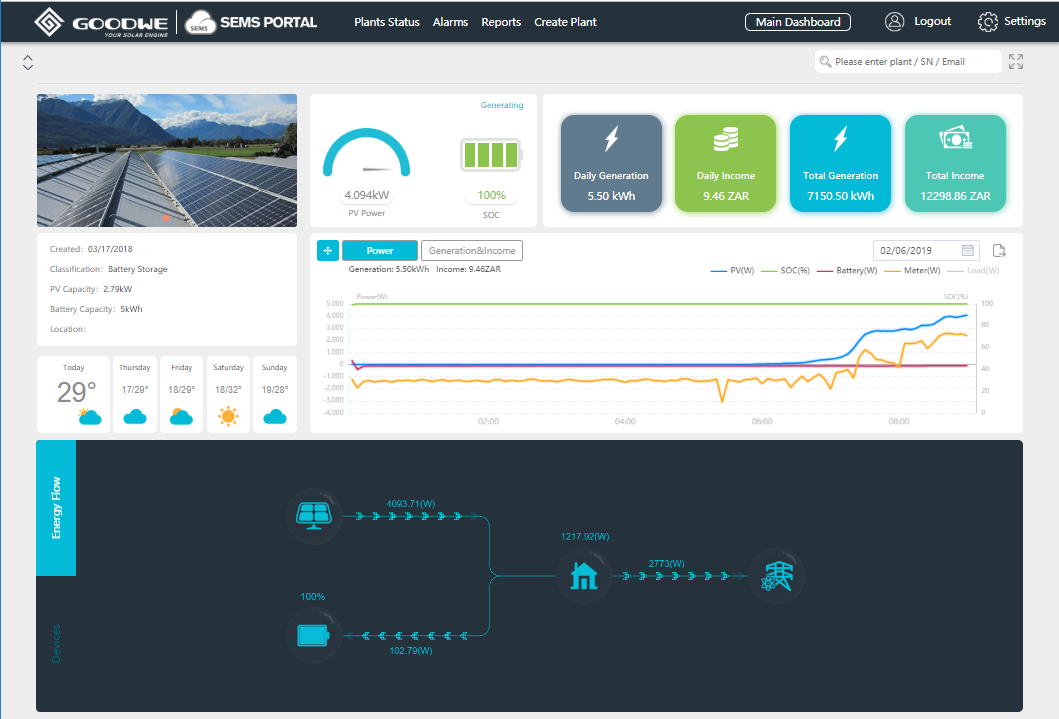 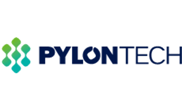 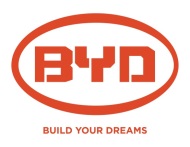 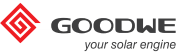 Station Overview
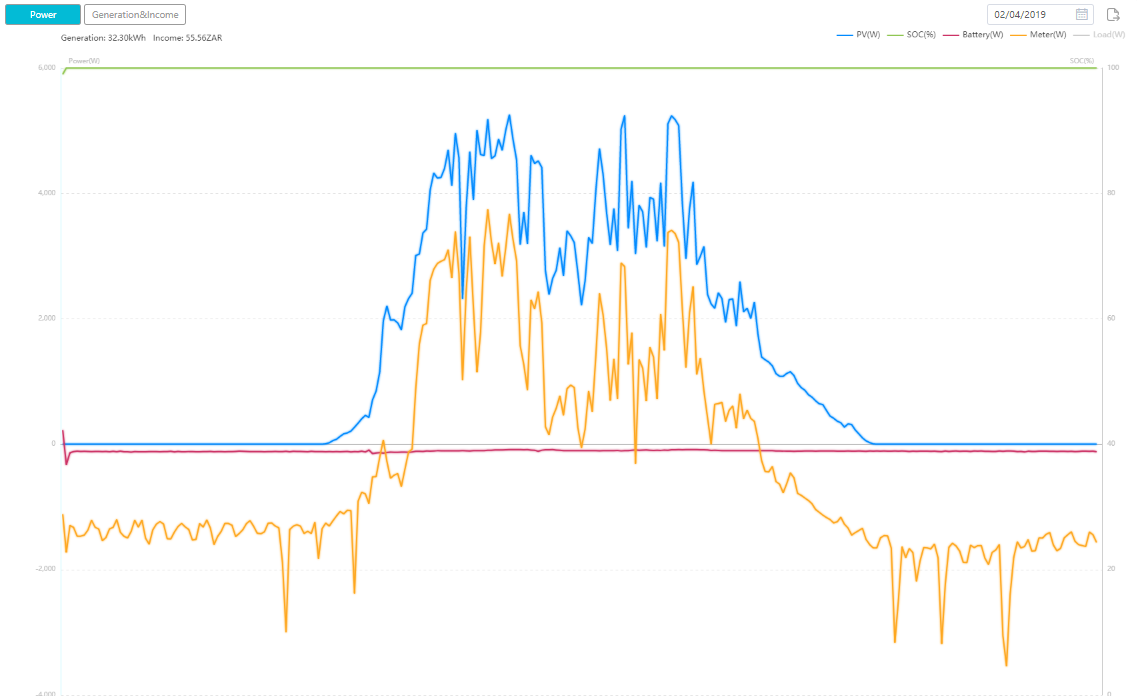 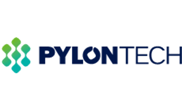 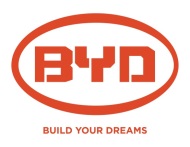 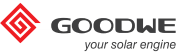 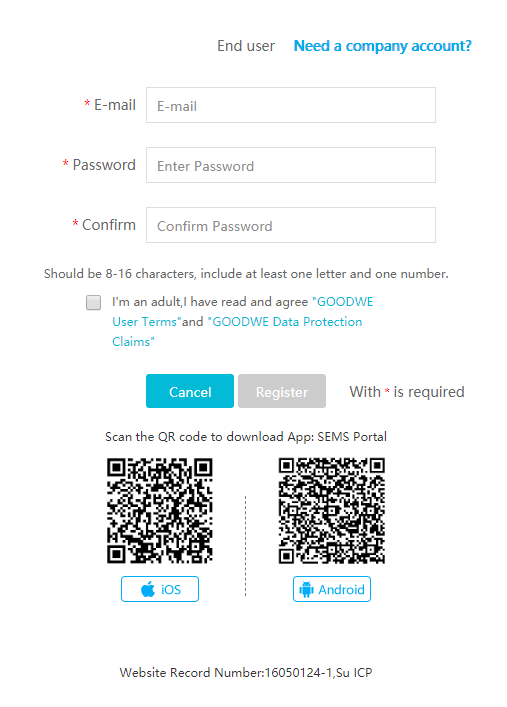 Register an Account
Select End User and complete the form.
Visitors will need to create an End User account
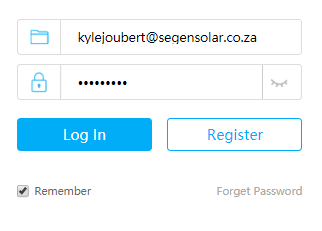 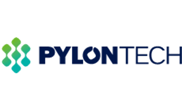 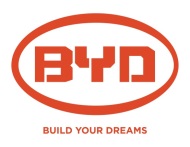 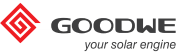 Add a Station
Station
Go into Plant Setup and add owner email
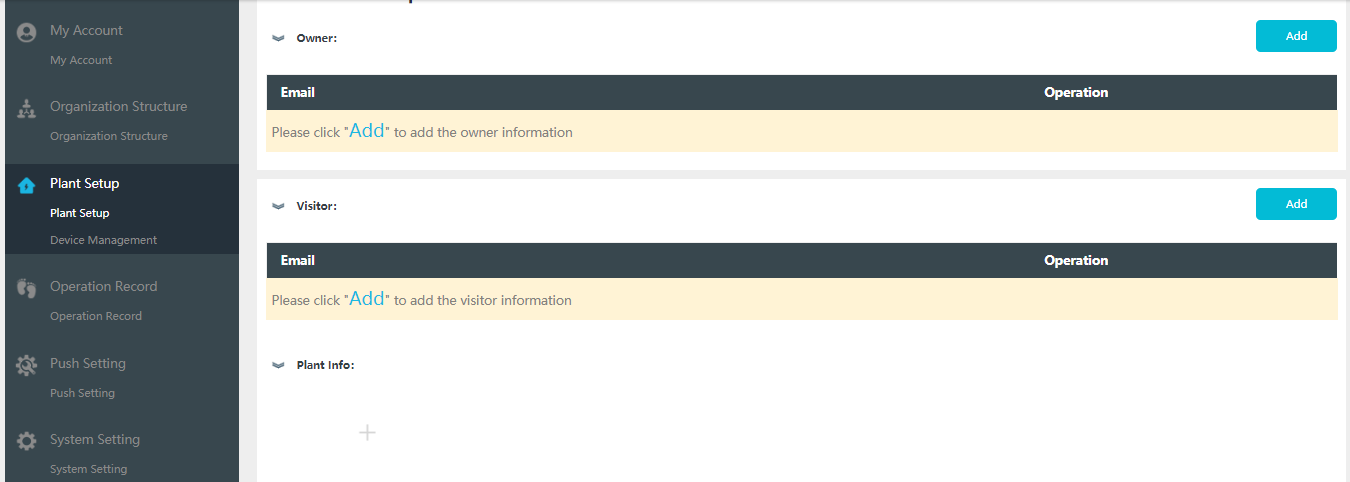 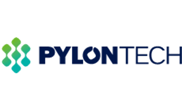 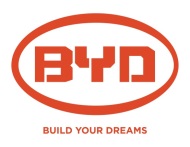 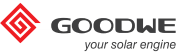 Add a Station
Station
Continue and complete the details, click submit
The system will then prompt to add a inverter to the plant
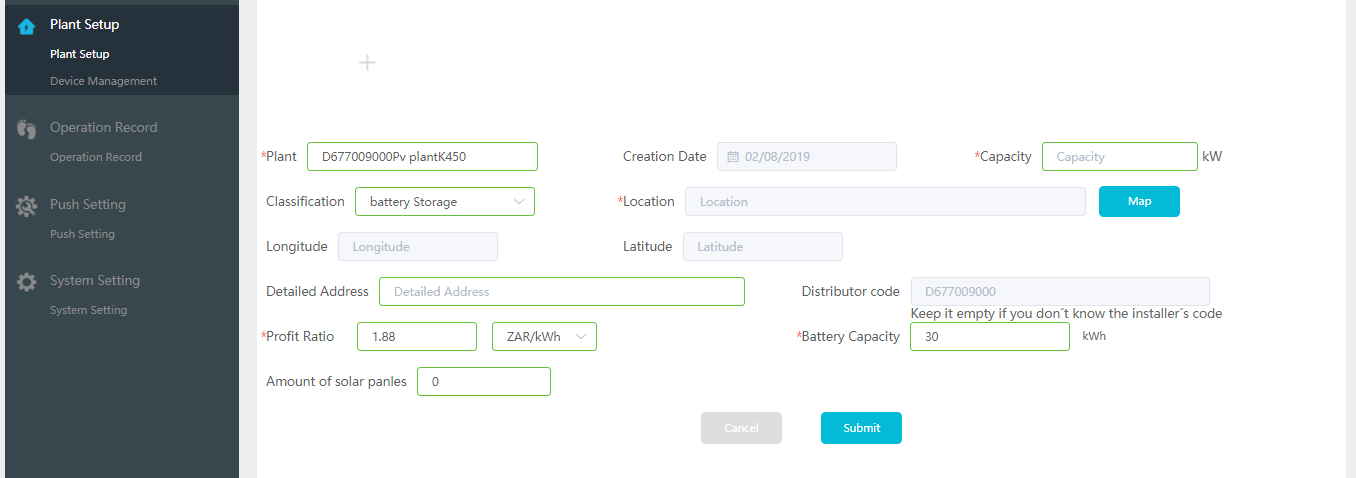 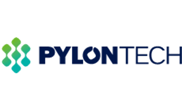 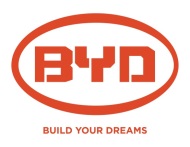 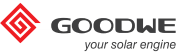 Add an Inverter
The Serial Number and Check Code will be required to register an inverter.
The Serial Number and Check Code can be found on the inverter name plate.
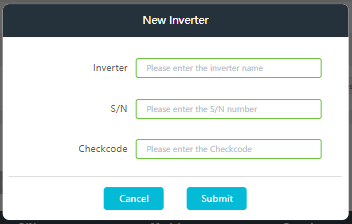 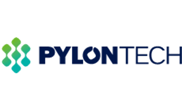 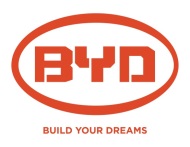 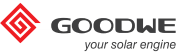 APP Monitoring
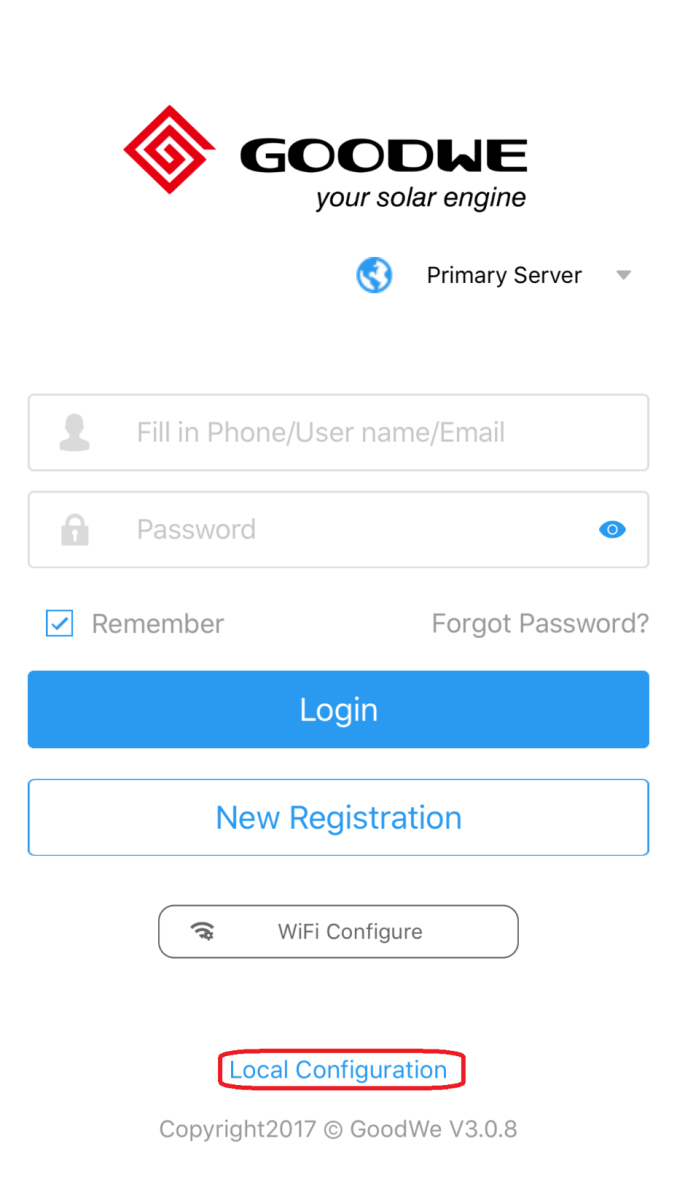 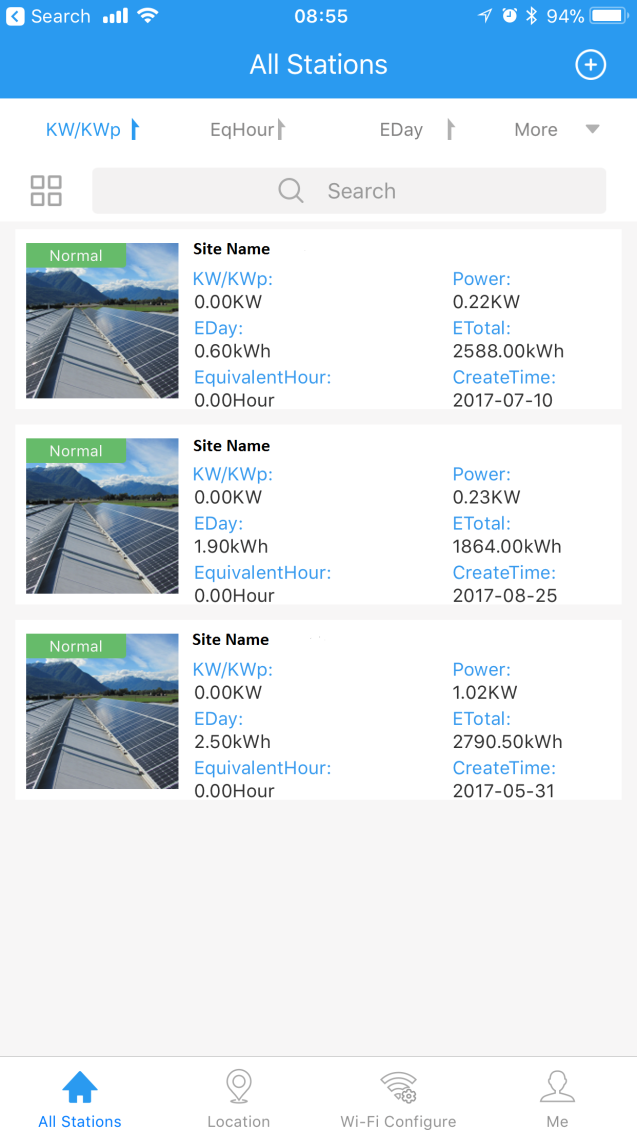 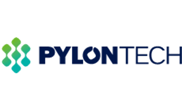 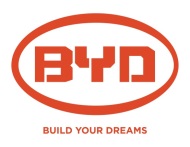 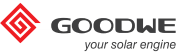 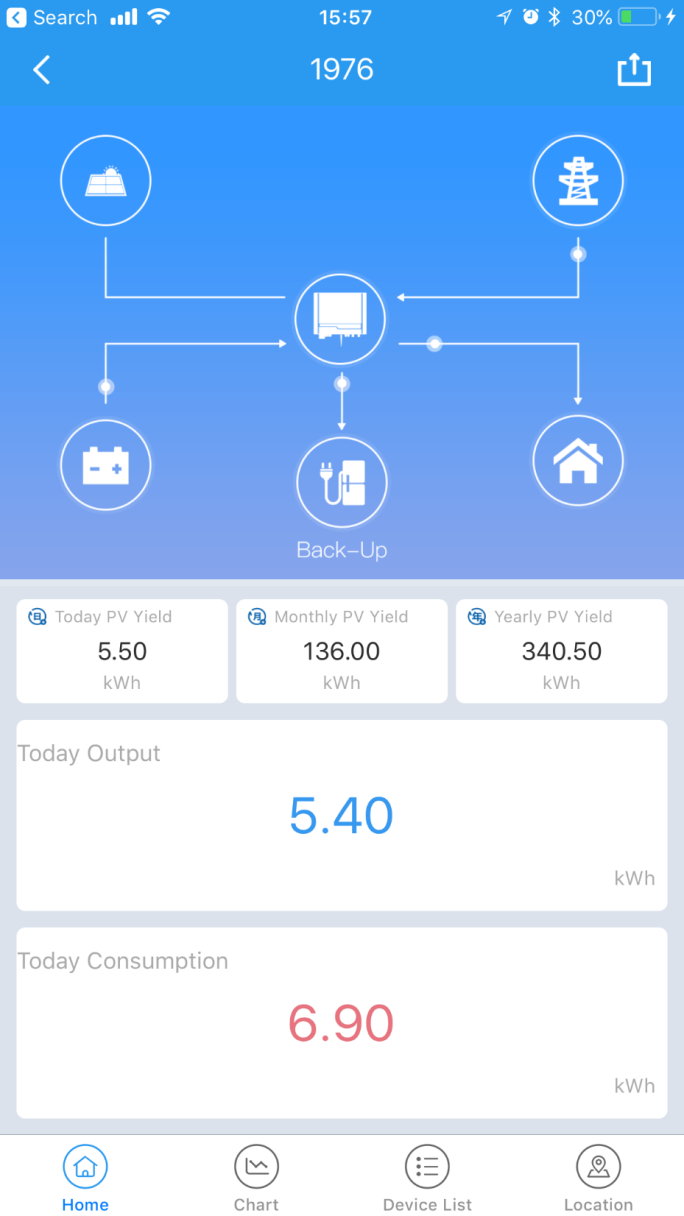 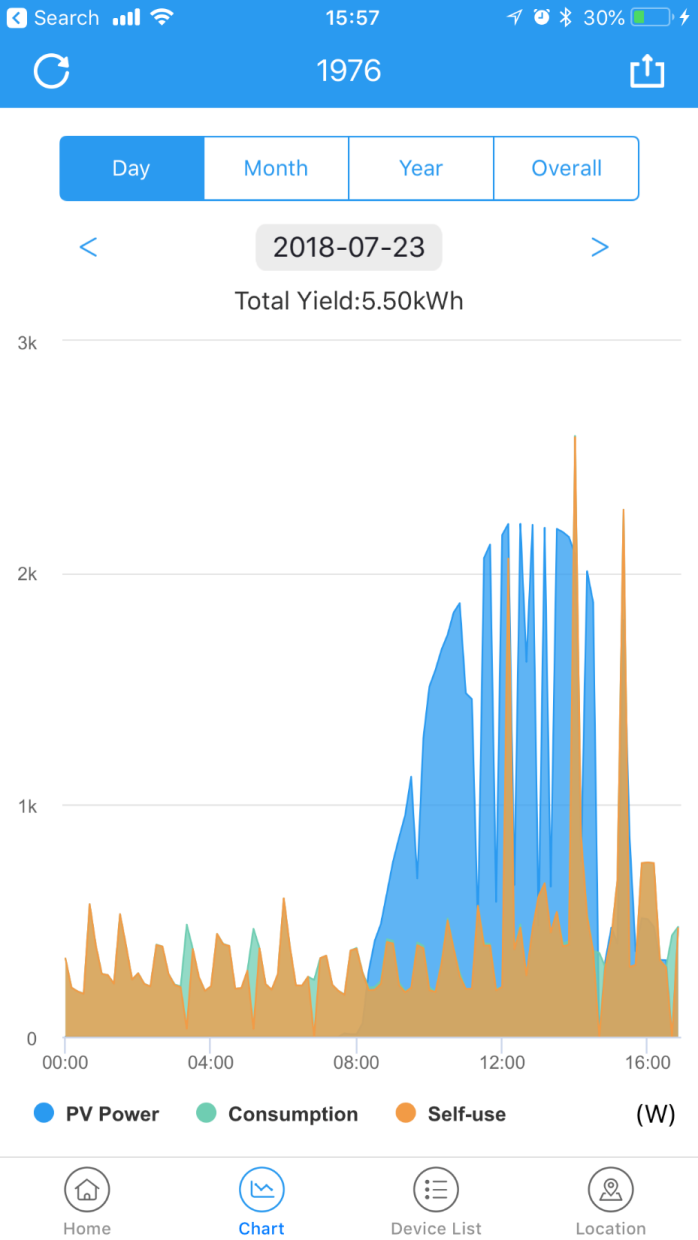 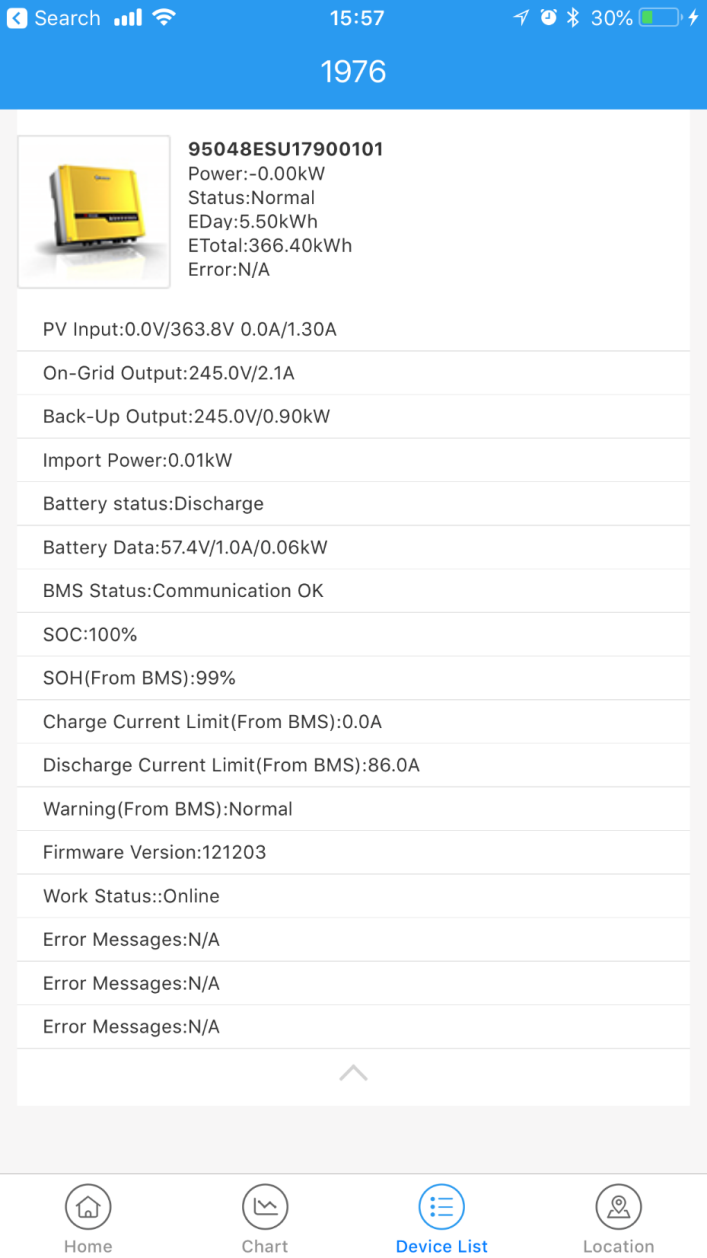 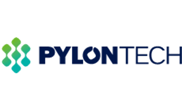 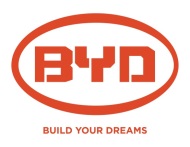 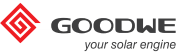 Installer Accounts
Contact SegenSolar for a installer account
Installer can view all connected installations
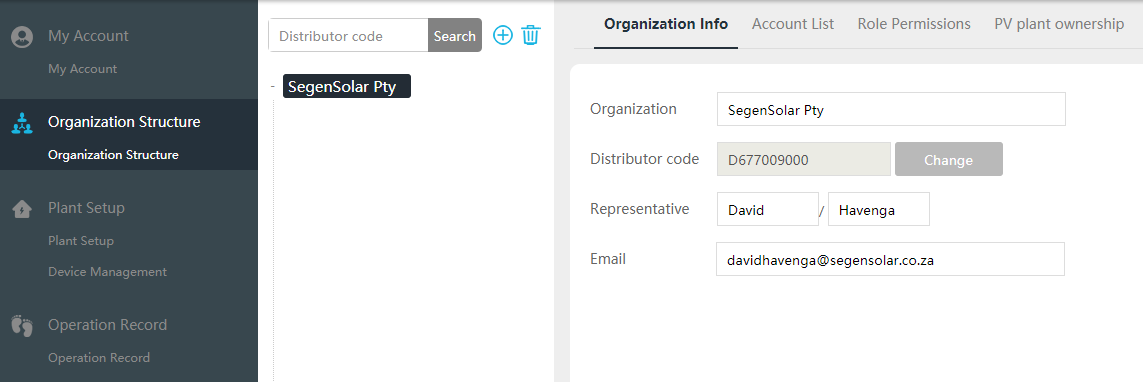 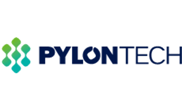 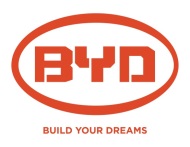 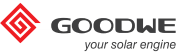 Pylon Application Note and Documents
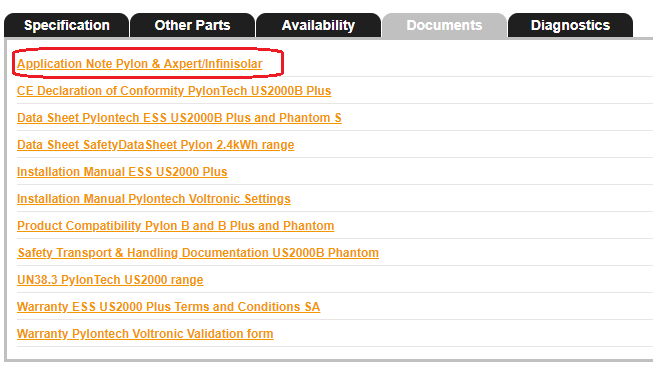 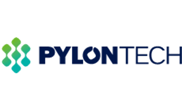 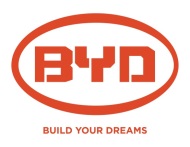 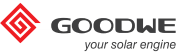 Warranty extension
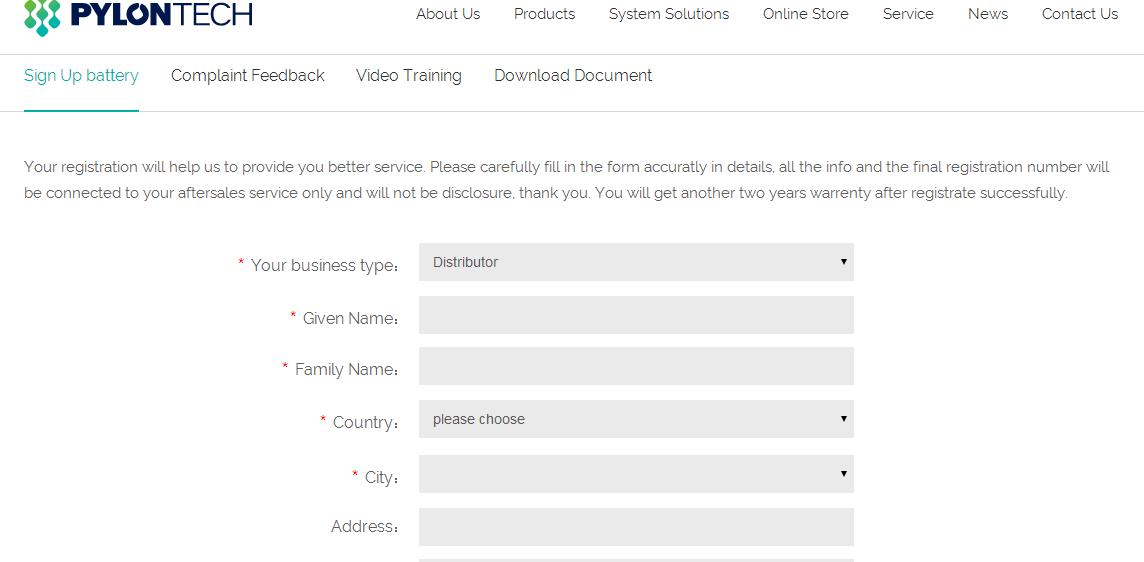 http://www.pylontech.com.cn/service/support
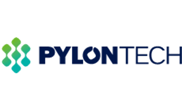 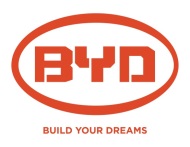 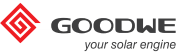 Warranty BYD
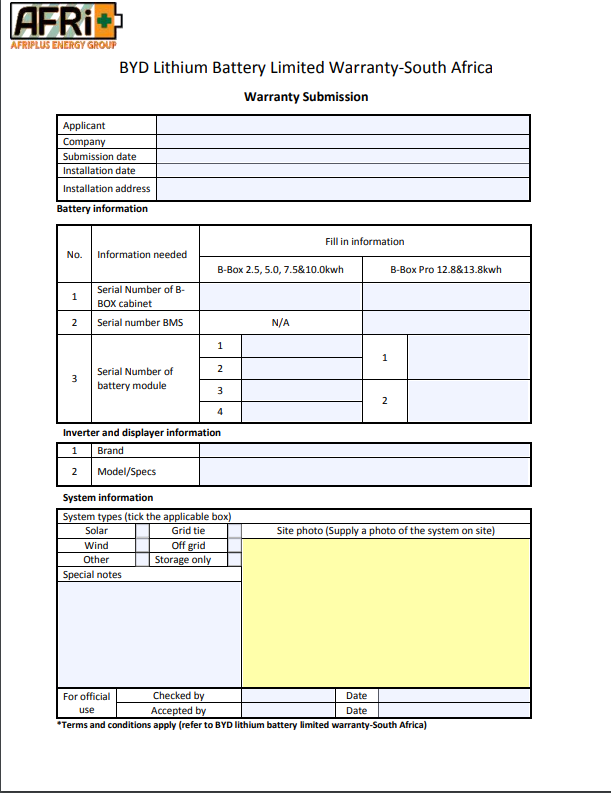 Complete form and submit to SegenSolar
https://portal.segensolar.co.za/reseller/docs/warranty_submission_ver.3.1_20170922.pdf
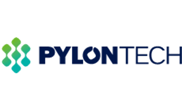 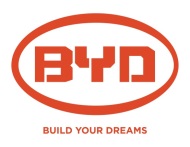 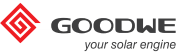 Product Warranty
STANDARD WARRANTY

GOODWE NS SS DS DT ES series inverters come standard with a manufacturer’s  warranty of 66 months (5.5 years) from the date of production from JIANGSU  GOODWE POWER SUPPLY TECHNOLOGY Co., Ltd (hereinafter referred to as  GOODWE).

The accessory products include Antenna, EzConverter, EzMeter and EzLogger  come standard with a manufacturer’s warranty of 30 months (2.5 years) from  the date of manufacturing from GOODWE.

For inverters (GOODWE NS SS DS DT ES series), and the accessory products, the  warranty can be extended within 24months (2 years) from the date of  manufacturing. Please obtain the warranty extension price list form GOODWE  Sales for further information.
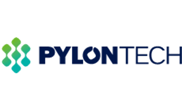 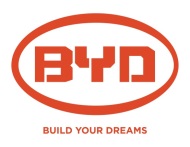 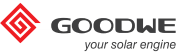 The End
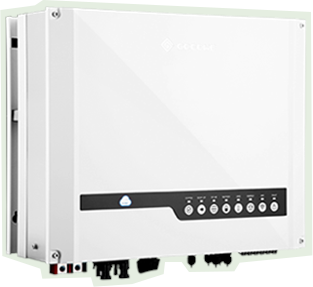 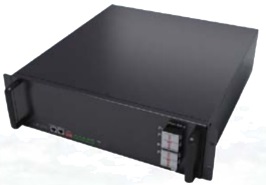 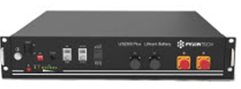 Thank	you!